Università di Ferrara
COME e PERCHE’ 
CAPIRE 
la CULTURA
Carlo Peretto , Università di Ferrara
Carlo.peretto@unife.it,
Insieme di conoscenze che concorrono a formare la personalità e ad affinare le capacità di un individuo.

Insieme delle conoscenze letterarie, scientifiche, artistiche e delle istituzioni sociali e politiche di un popolo o  di una sua componente sociale in un dato momento storico 

http://dizionari.corriere.it/dizionario_italiano/C/cultura.shtml
L'insieme delle credenze, tradizioni, norme sociali, conoscenze pratiche, prodotti, propri di un popolo in un determinato periodo storico. 

Cultura  di massa: insieme di nozioni, valori e modelli di comportamento indotti dai mass media 

Cultura  materiale, gli oggetti, i manufatti, gli attrezzi di una data popolazione

http://dizionari.corriere.it/dizionario_italiano/C/cultura.shtml
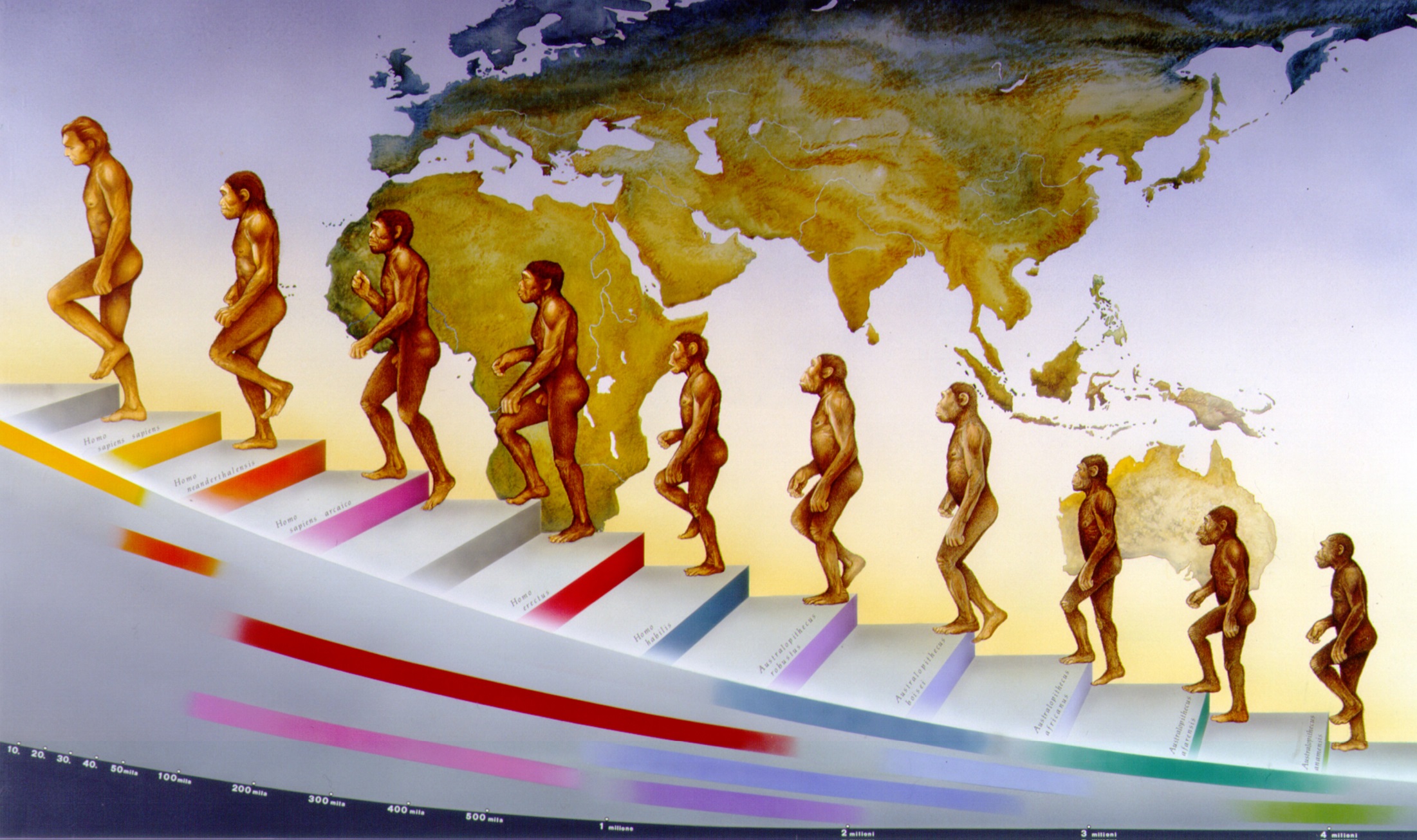 Cultura è conoscere i processi evolutivi e 
le conoscenze sull’evoluzione dell’uomo sono state acquisite negli ultimi 150 anni ………
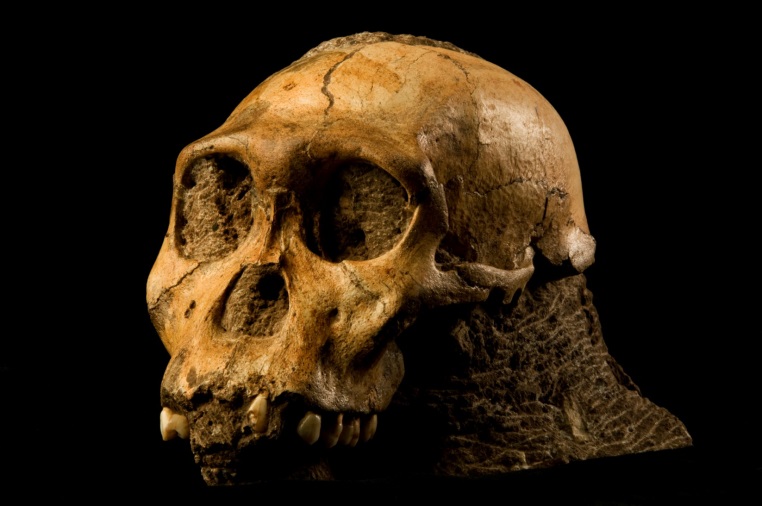 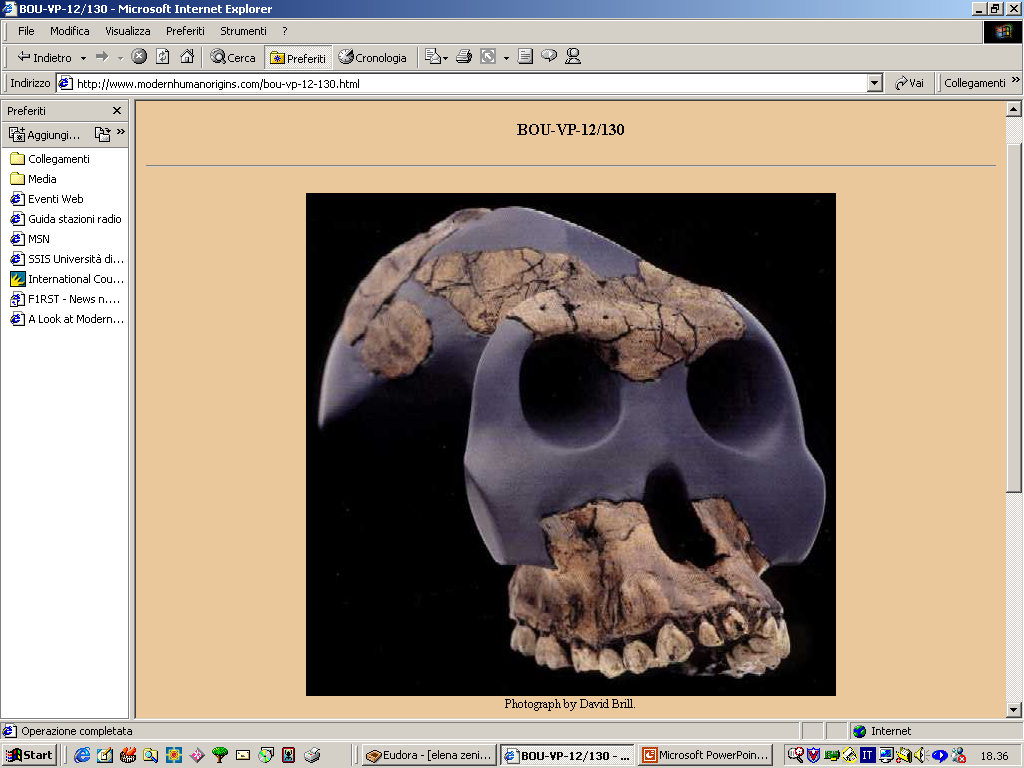 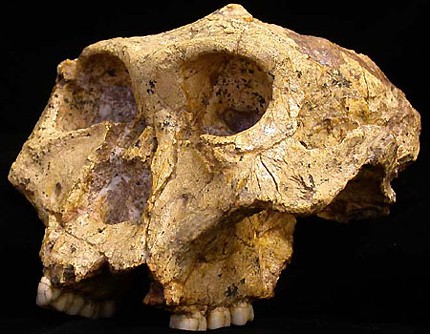 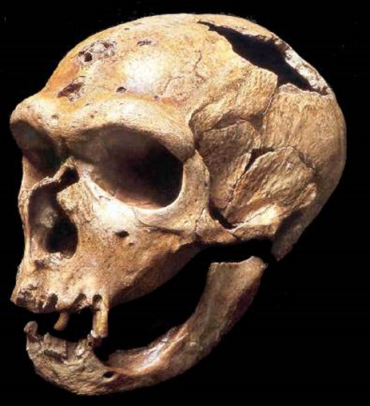 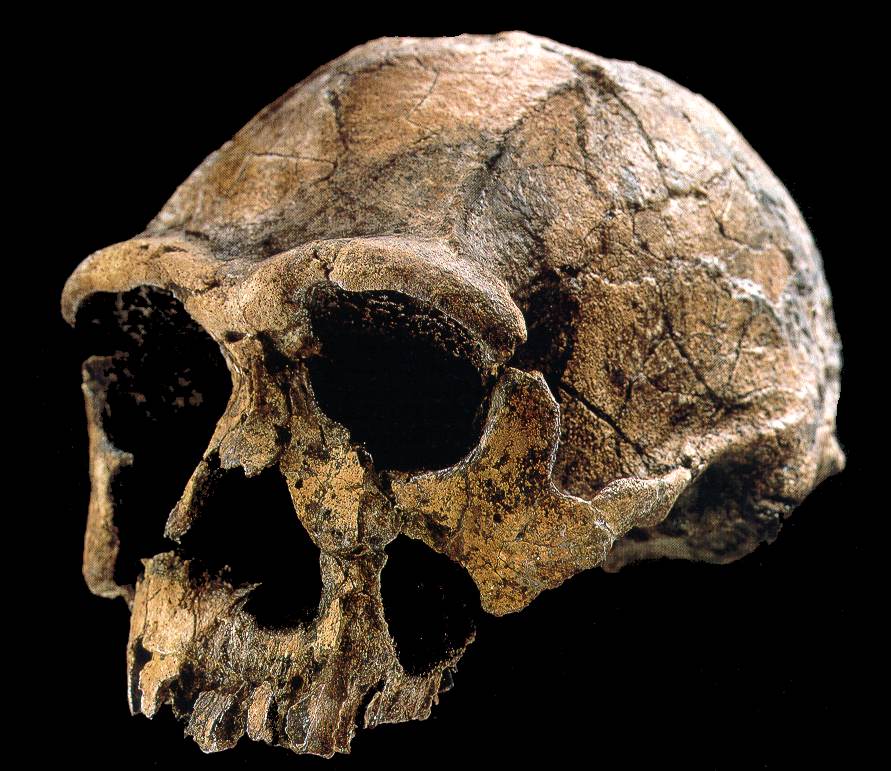 E questa cultura stravolge i nostri comuni punti di riferimento
Cultura è anche comprendere l’evoluzione del pensiero scientifico
Soltanto nel ‘500 si attua la grande rivoluzione conoscitiva che trova 
la sua origine nel metodo  

Sperimentale

Che significa chiedere alla natura le prove di quanto vado affermando
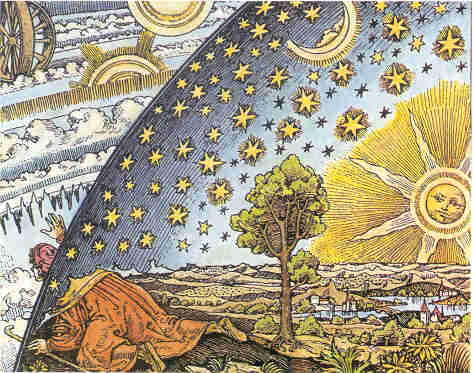 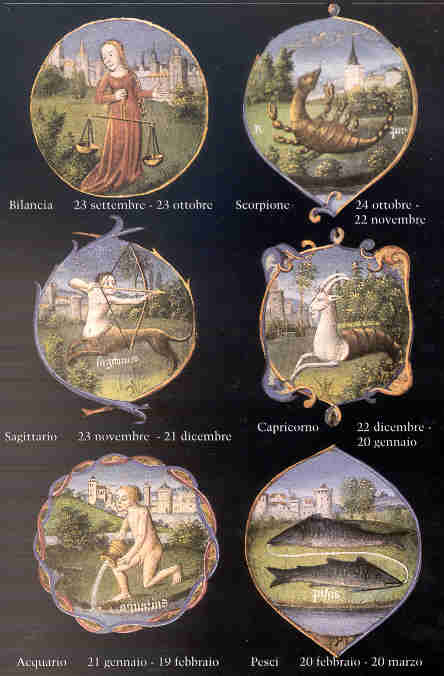 Prima del modo greco la cultura si avvale di una carica ideologica che pone  l’uomo all’interno di un sistema assoluto e inamovibile.
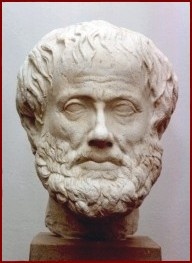 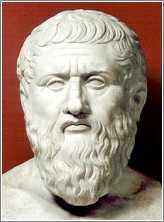 Aristotele, 384-322 a.C
Platone, 427-342 a.C.
La razionalità del mondo greco non pone in essere il corretto rapporto materia/mente
Materia e Mente 
sono disgiunte, poste su piani separati di indagine.

Si impone il primato 
ASSOLUTO delle IDEE, 
considerate perfette e inalienabili.
Bisogna attendere il Rinascimento perché alla ragione sia affiancato il metodo sperimentale

ogni verità si sostiene con la verifica sperimentale 

si chiede alla natura di darci 
ragione o torto
La natura certifica se una affermazione è  vera o falsa
mente/natura/materia trovano un connubio indissolubile, una pacificazione e un reciproco rispetto per l’avanzamento del sapere
E il RINASCIMENTO
diventa una grande 
fucina spericolata

col primato della laicità
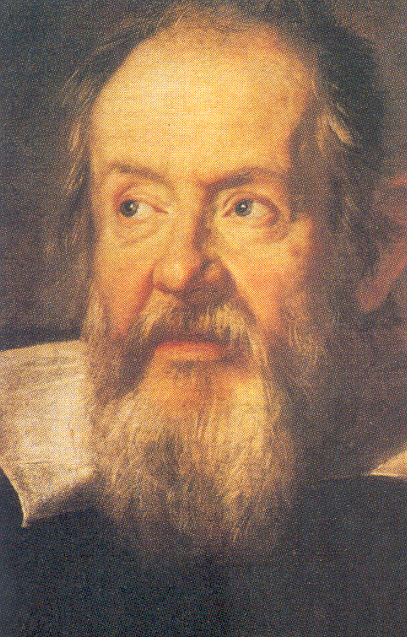 .. e così vengono alla ribalta le menti migliori, 
tra questi  Galileo, 
il padre del metodo sperimentale
Galileo Galilei, 1564-1642
Così nasce la VERA CULTURA e nuove discipline prendono forma

Chimica, Fisica, Biologia, Geologia, Scienze Naturali, Paleontologia umana, Genetica, Biotecnologie, Anatomia, Informatica, …… sono il risultato di questo rinnovamento ….

…. e cambiano il nostro pensiero oltre che la nostra vita.
E tra tutte queste discipline 
anche la Preistoria  rientra a pieno titolo.

E’ una disciplina giovane che
 non ha più di 150 anni
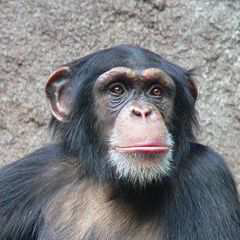 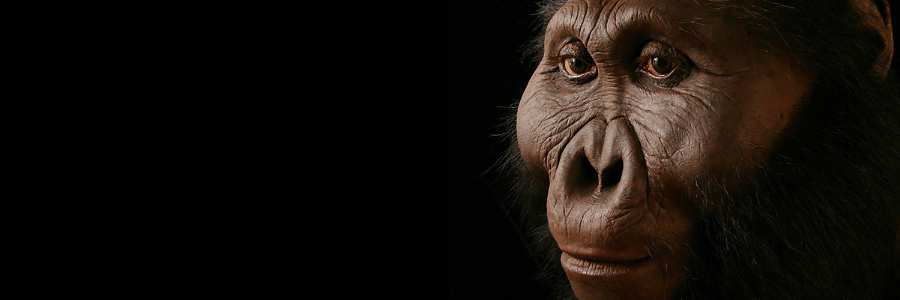 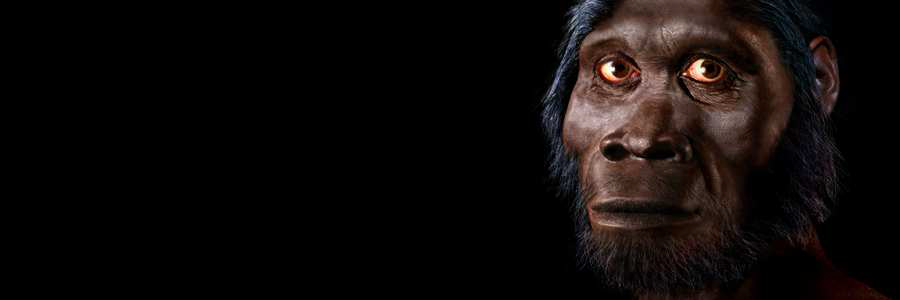 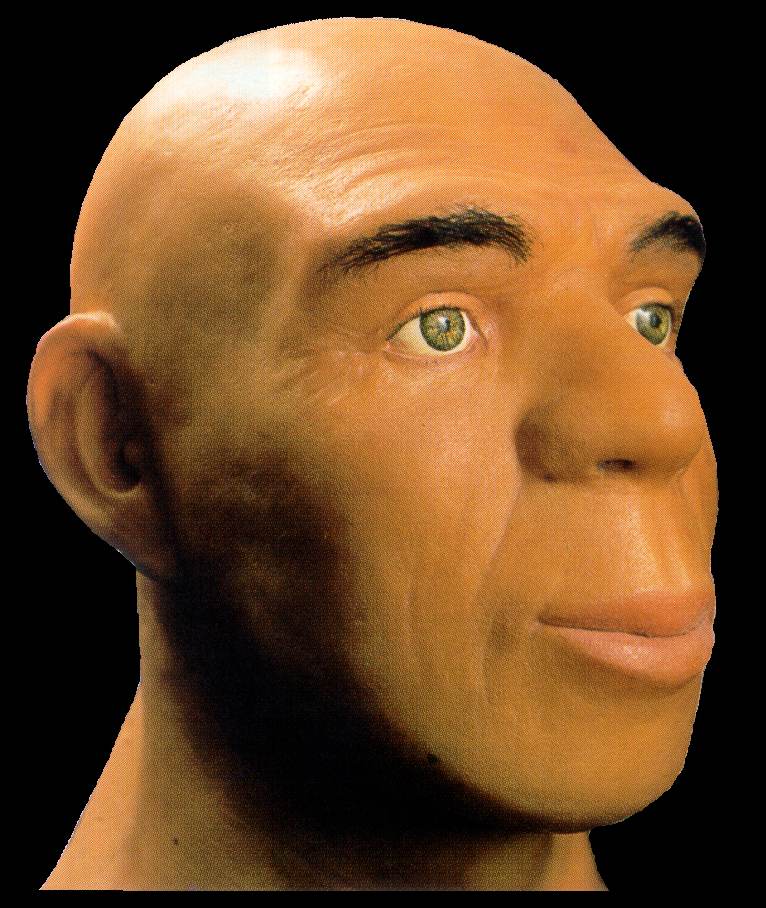 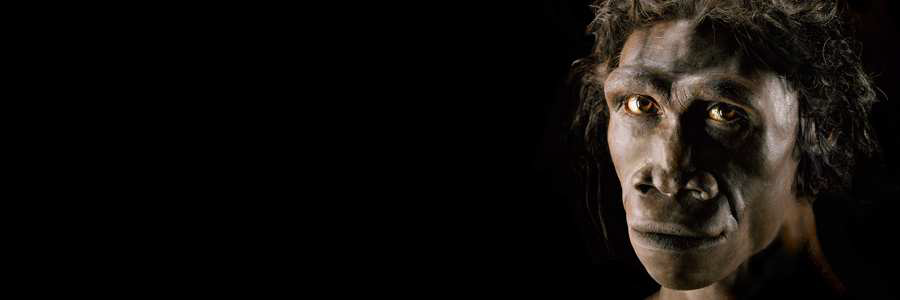 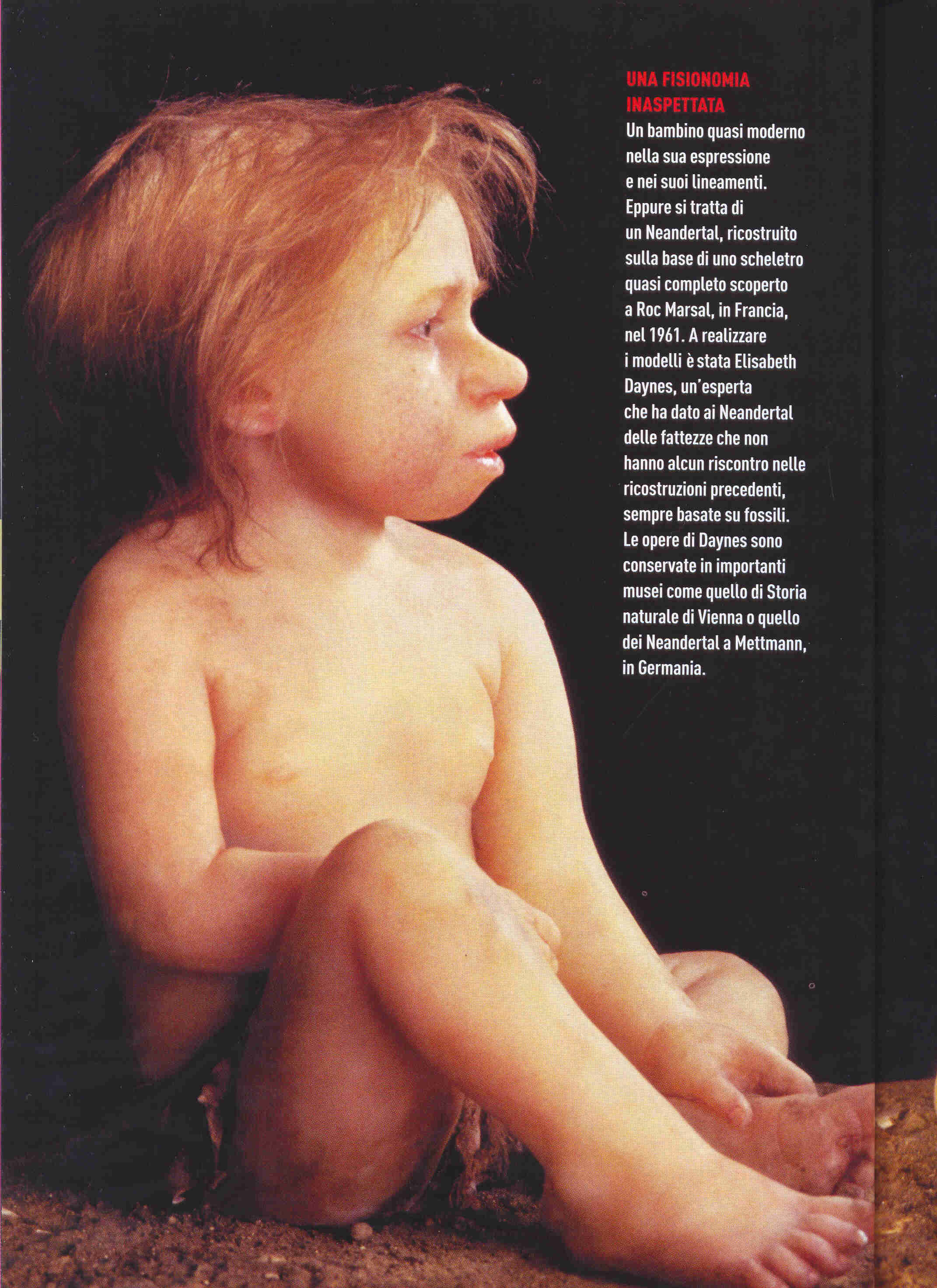 E ricostruisco la mia VERA storia
Tuttavia siamo ancora in ritardo per una concreta ricaduta culturale nei riguardi della: 
scuola, 
alta formazione
ricerca 
interdisciplinarietà
restauro e conservazione
musealizazione
divulgazione
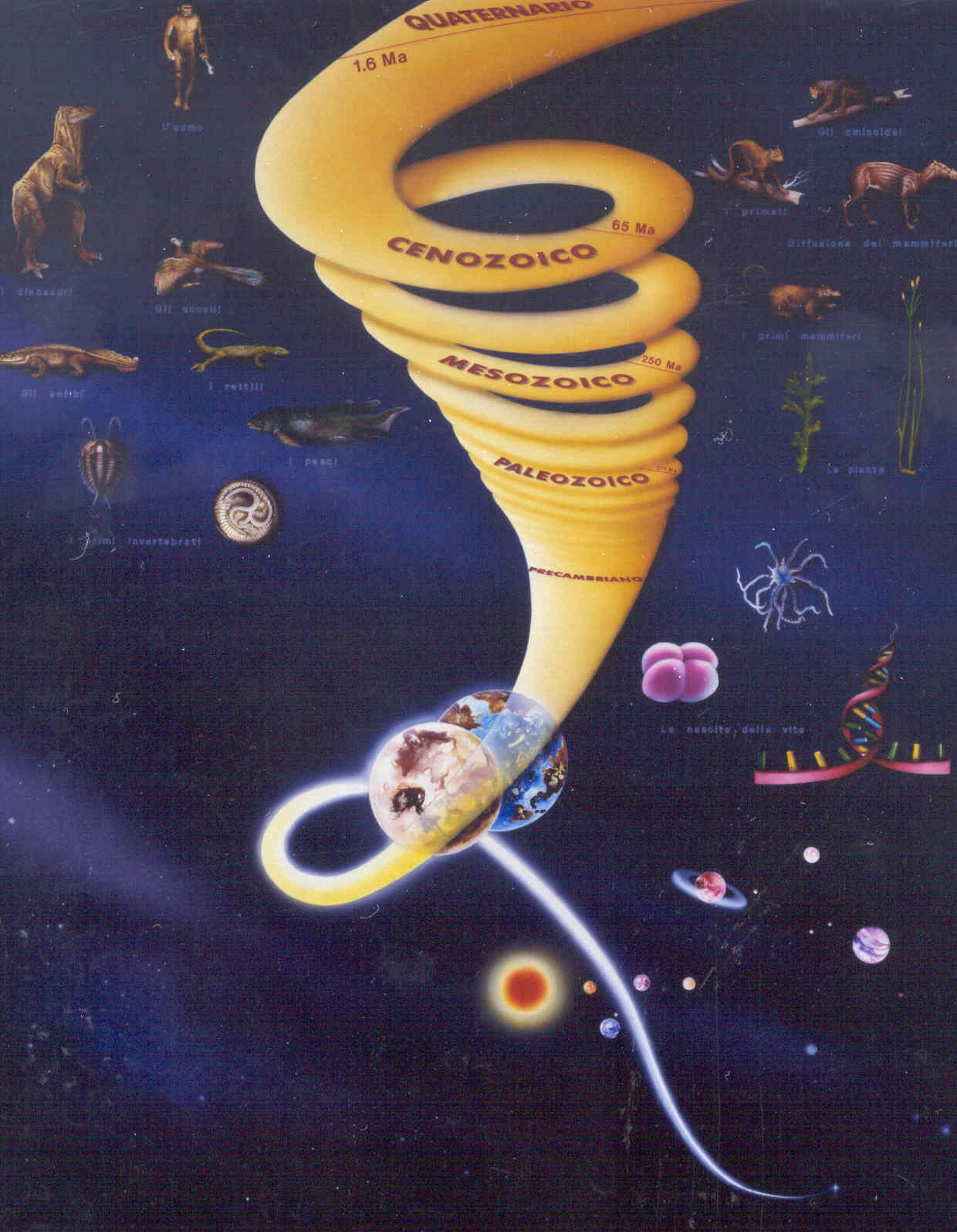 Tempo  0“
La storia inizia un po’ meno di 
14 miliardi di anni
L’uomo è parte integrante del processo evolutivo dell’Universo
che ha inizio all’incirca 14 miliardi di anni fa

Col big bang inizia una prima quanto lunga fase, nella quale fanno la loro comparsa le leggi fisiche che ordinano la materia e configurano l’attuale assetto dell’Universo:
forza elettromagnetica, forza nucleare debole e forte, forza gravitazionale
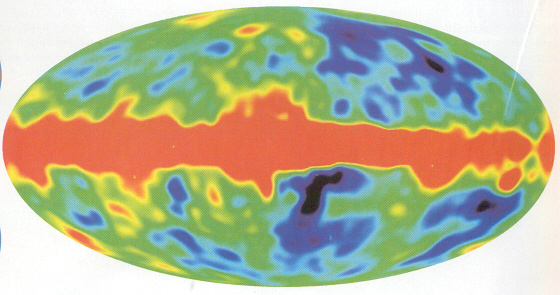 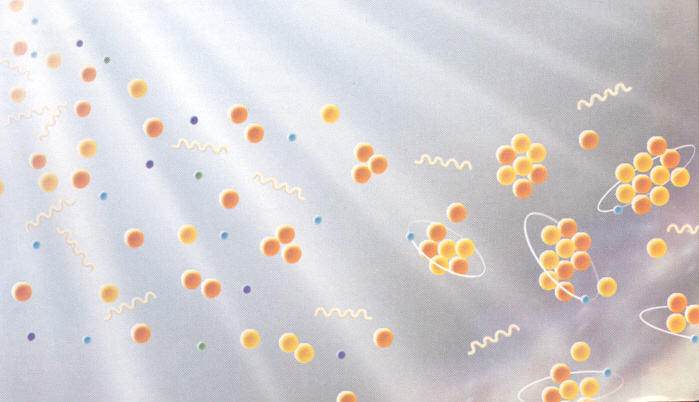 10-43  sfera di un centesimo di millimetro
10 -32 prime particelle: quark, elettroni, neutrini, fotoni, ecc.
10-6  grande quanto il sistema solare, si formato protoni e neutroni
fino a 300.000 anni tutto rimane sostanzialmente uguale
2 miliardi:  le prime stelle 
9 miliardi: il sistema solare
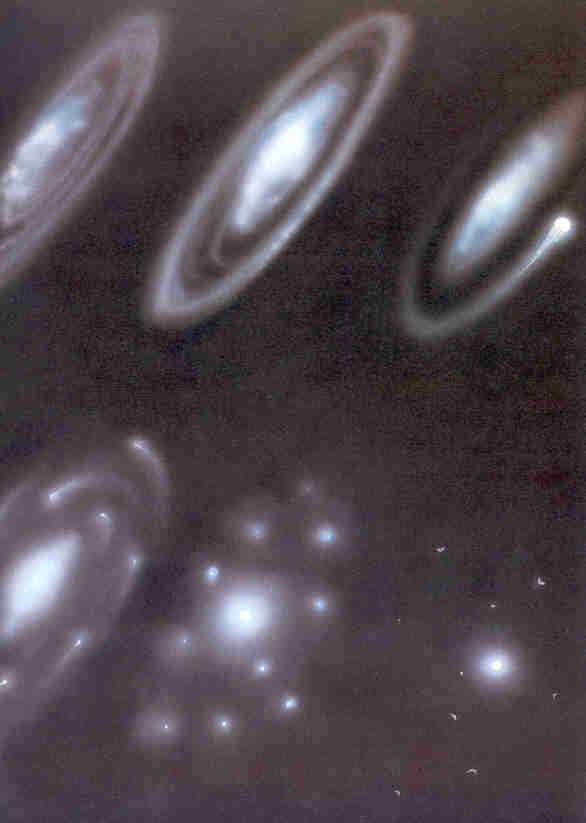 L’evoluzione sembra avere 
un primo obiettivo: 
creare tutti gli elementi
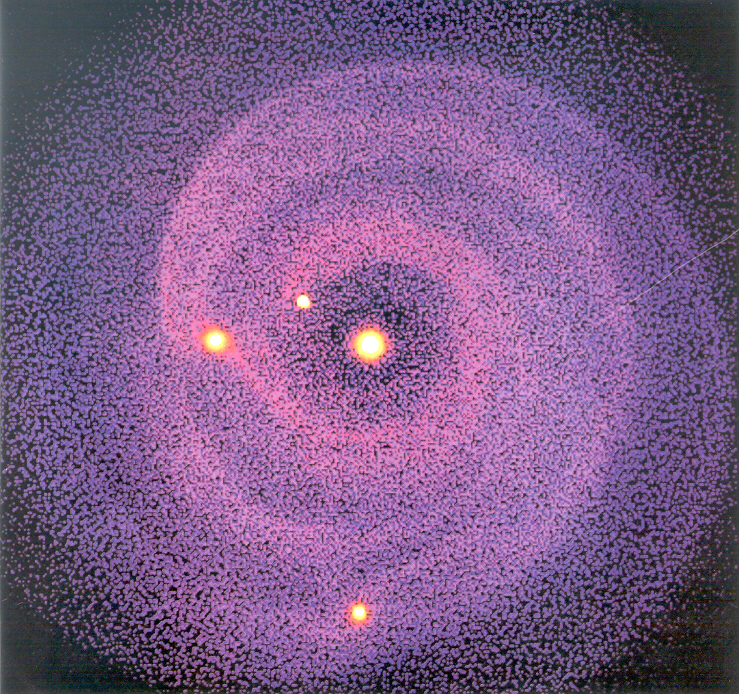 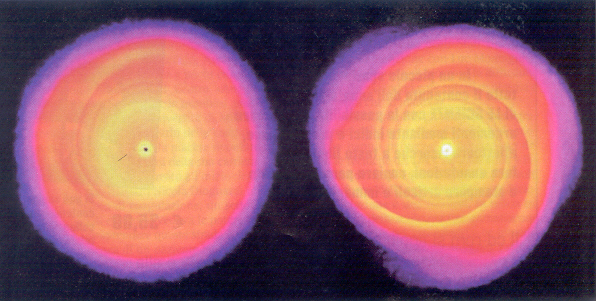 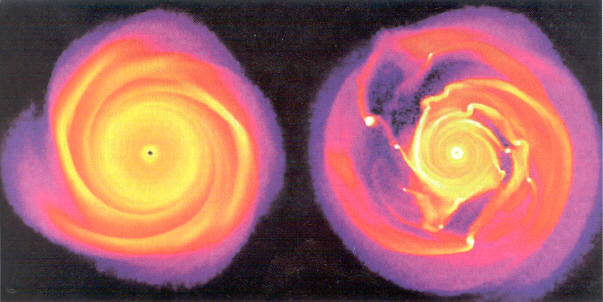 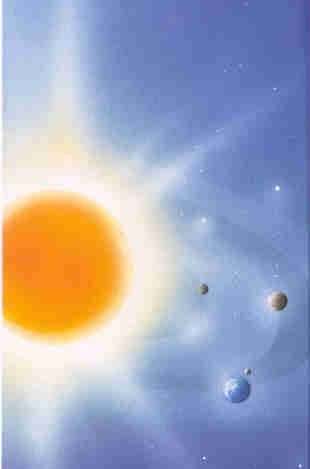 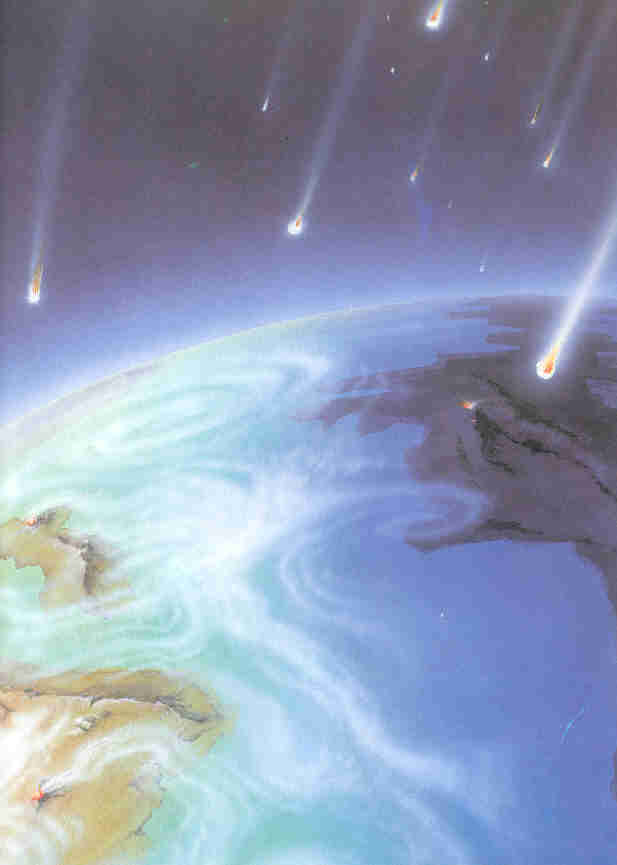 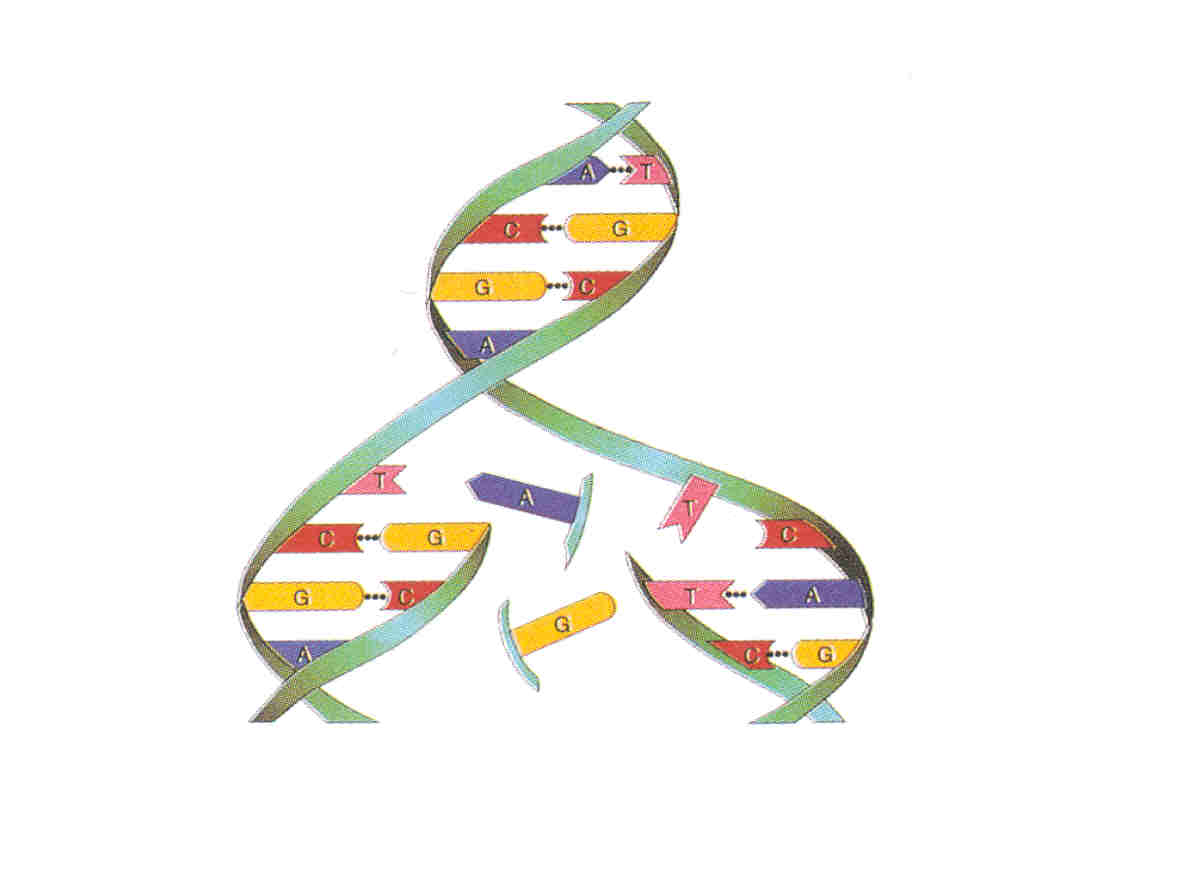 poco meno di 4 miliardi di anni fa 
la materia acquisisce una proprietà 
del tutto nuova, 
la capacità di duplicarsi

fa la sua comparsa un cristallo biologico molto particolare: 

il  DNA

che contiene una quantità molto
elevata di informazioni

nasce così la memoria biologica
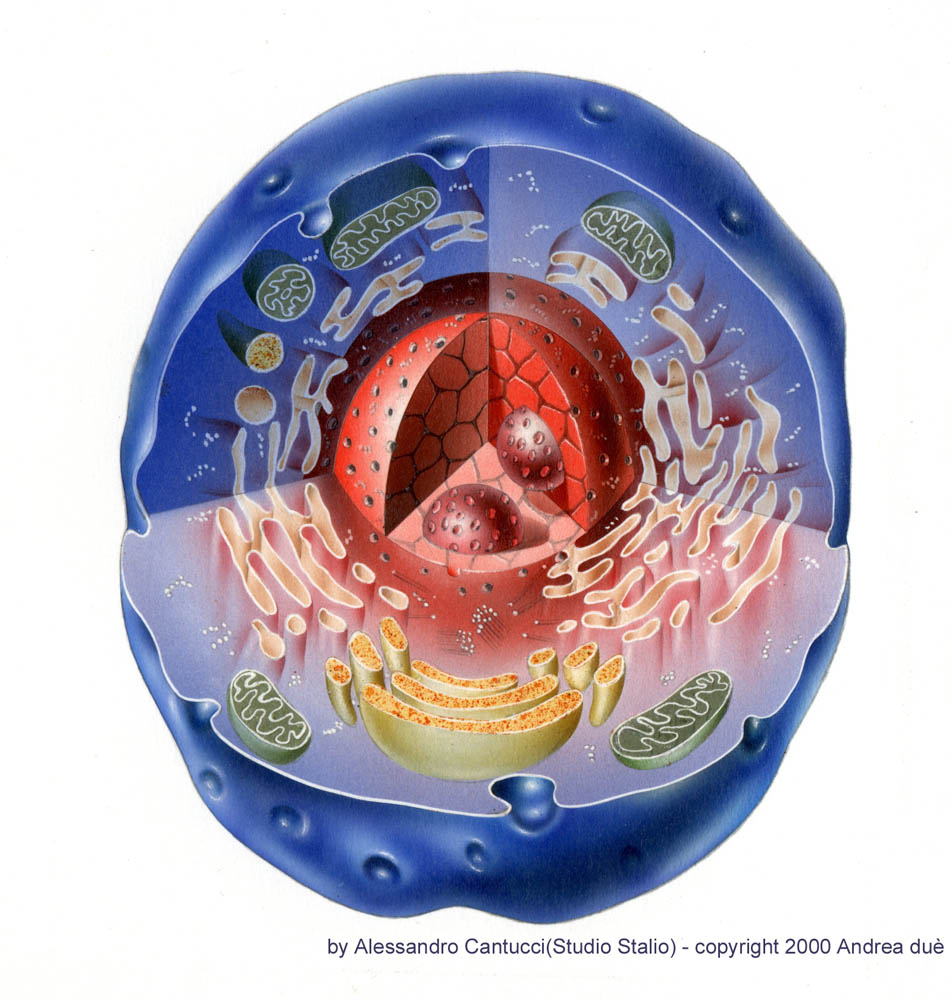 La vita si organizza
 in strutture
 sempre più complesse
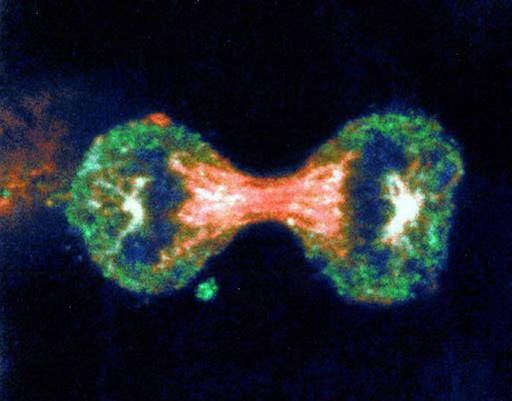 si moltiplica e si diffonde per scissione
finché non compare la riproduzione gamica
L’evoluzione biologica acquista una capacità di differenziazione altissima

Infatti la produzione di gameti femminili e maschili comporta un elevato numero di errori e quindi di mutazioni

L’attuale biodiversità dipende essenzialmente da questa modalità riproduttiva

Il DNA può così differenziarsi sempre più, arricchendosi di nuove  informazioni
selezione naturale forte
memoria della specie
comportamento
DNA
Istinto  e irrazionale
tecnicismo e meccanicismo
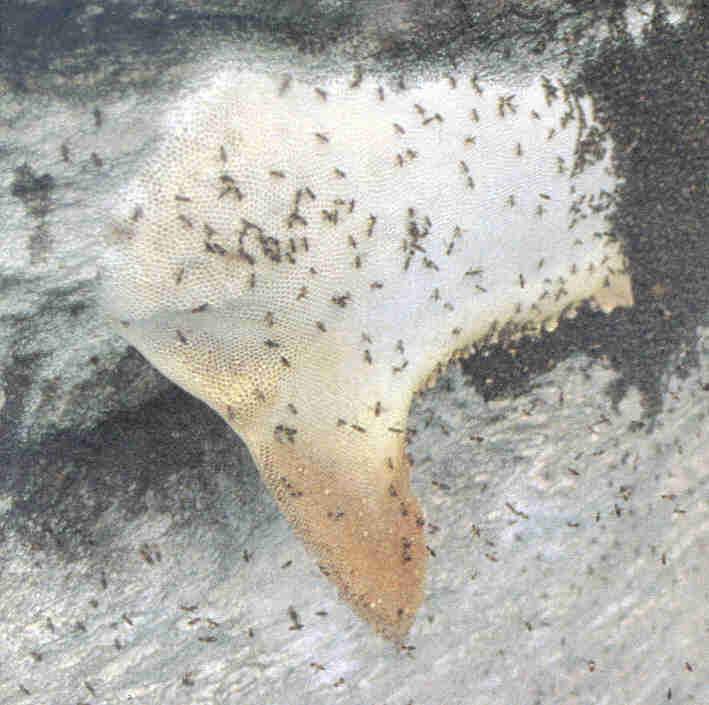 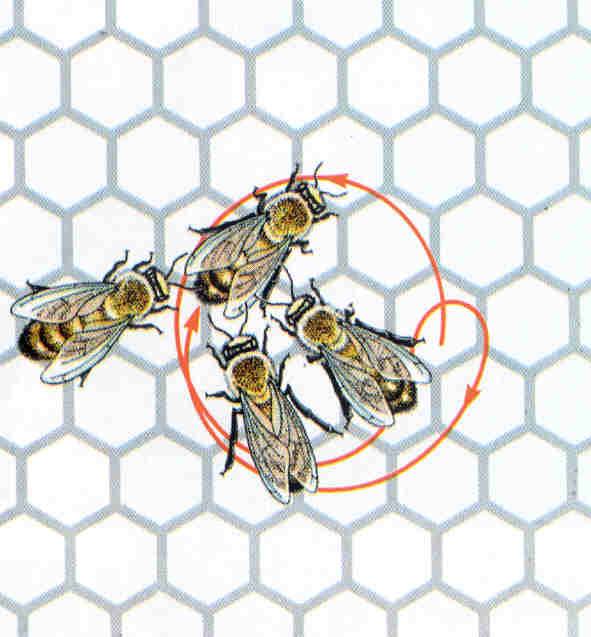 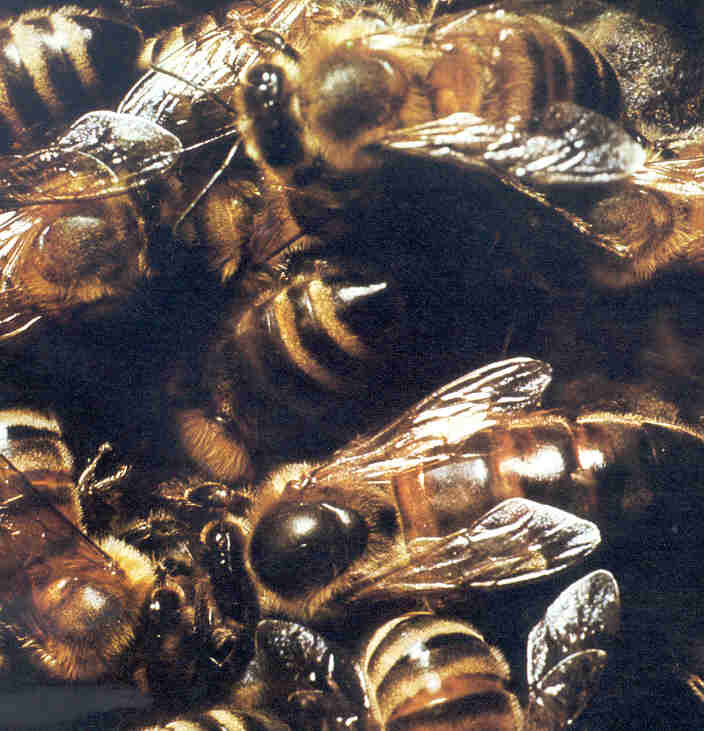 un tecnicismo
altamente qualificato
e competitivo
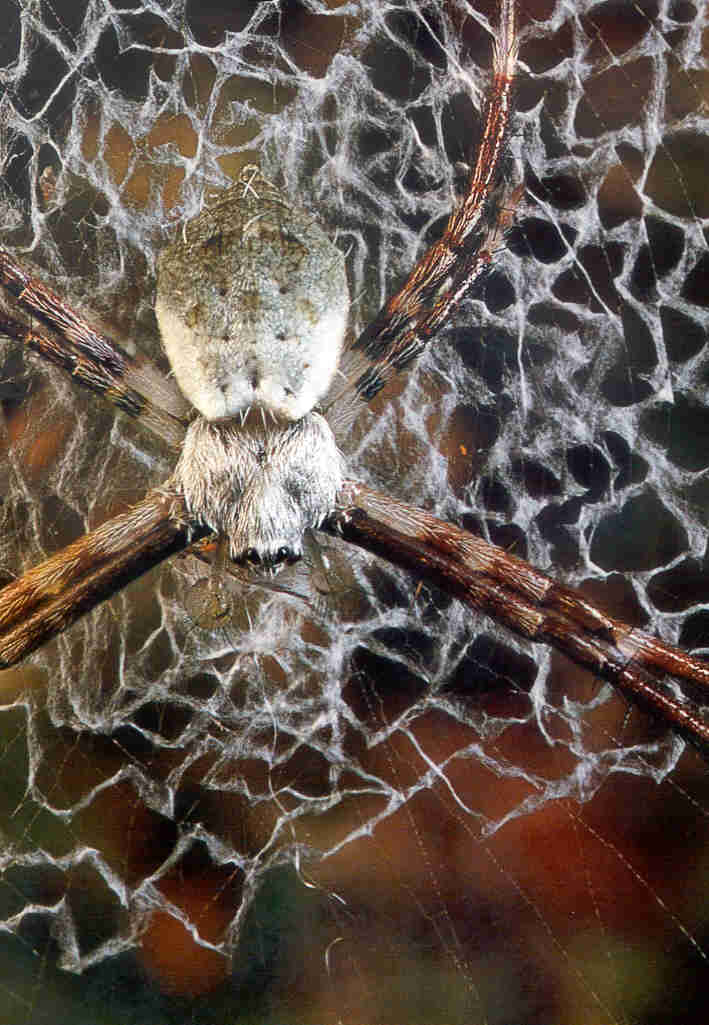 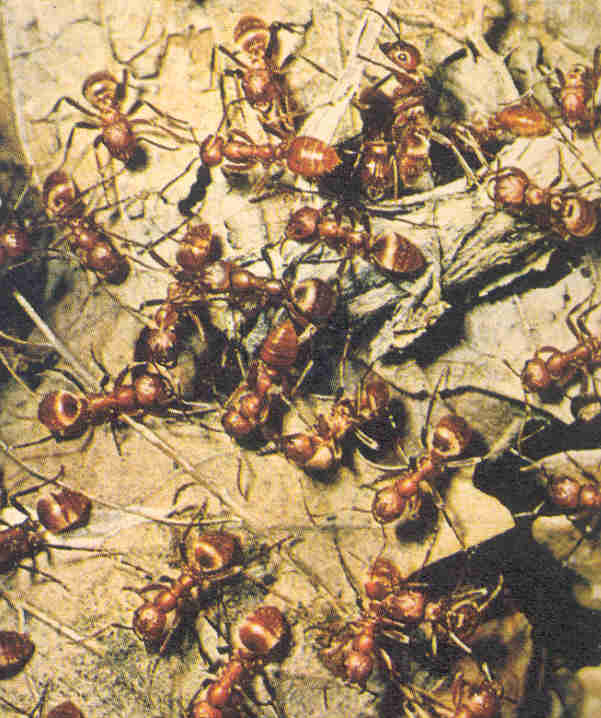 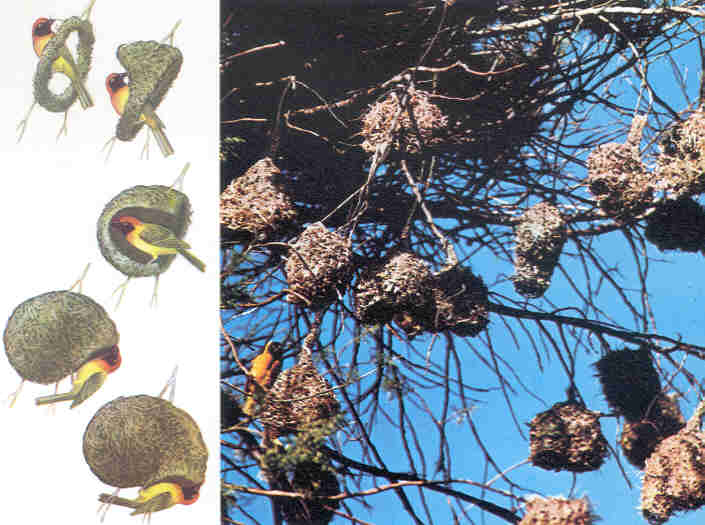 biologico
Simbolismo
selezione naturale forte
memoria della specie
comportamento
DNA
Istinto  e irrazionale
tecnicismo e meccanicismo
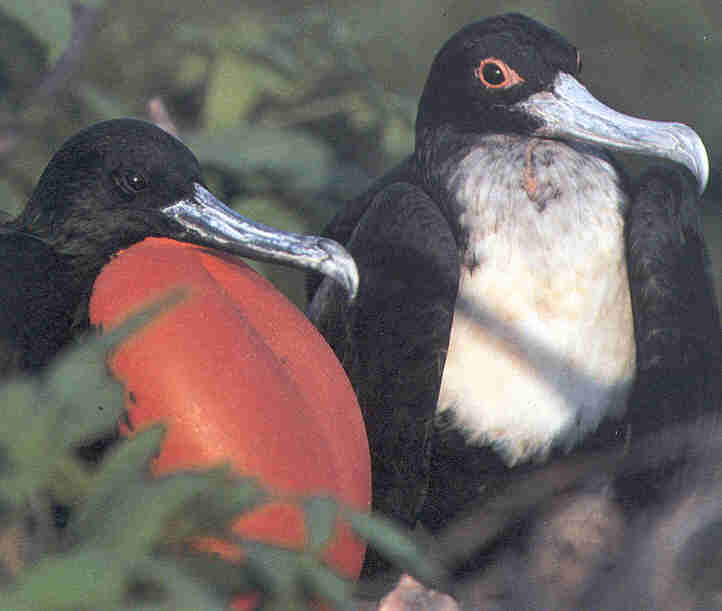 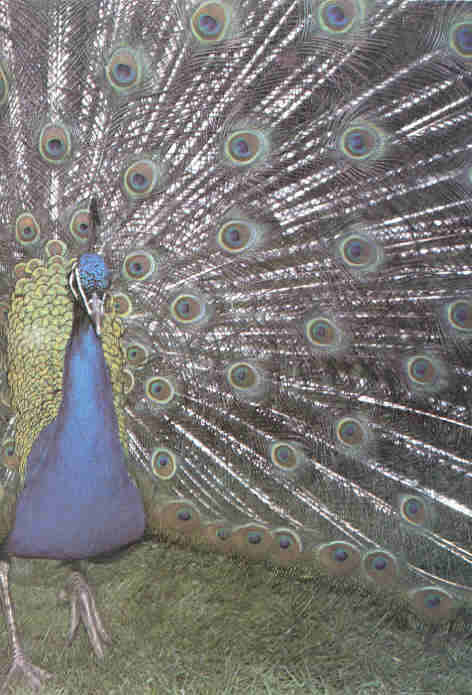 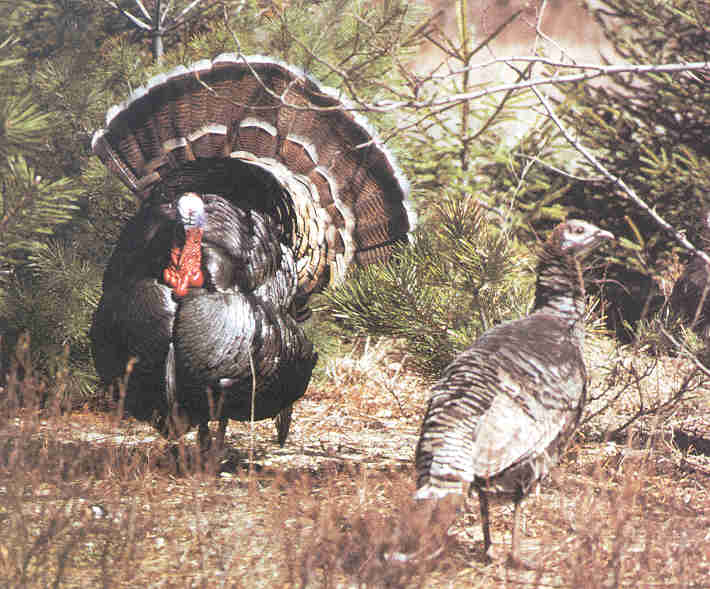 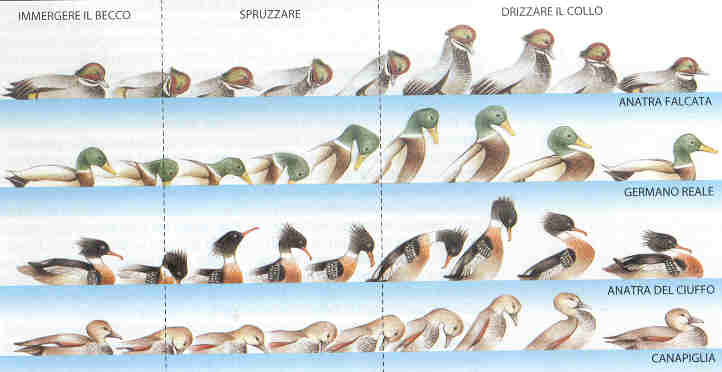 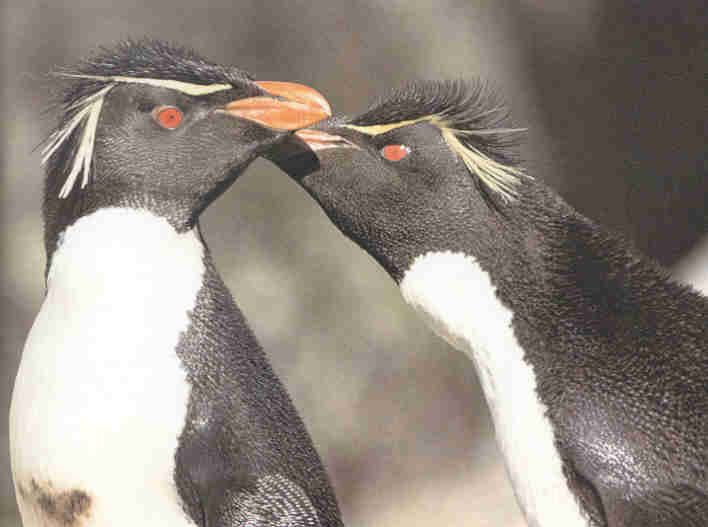 biologico
Comportamento
 differenziato
Simbolismo
tempo
selezione naturale forte
memoria della specie
comportamento
DNA
Istinto  e irrazionale
tecnicismo e meccanicismo
Si sviluppa il sistema 
nervoso centrale 
e con esso l’apprendimento
La memoria diventa individuale
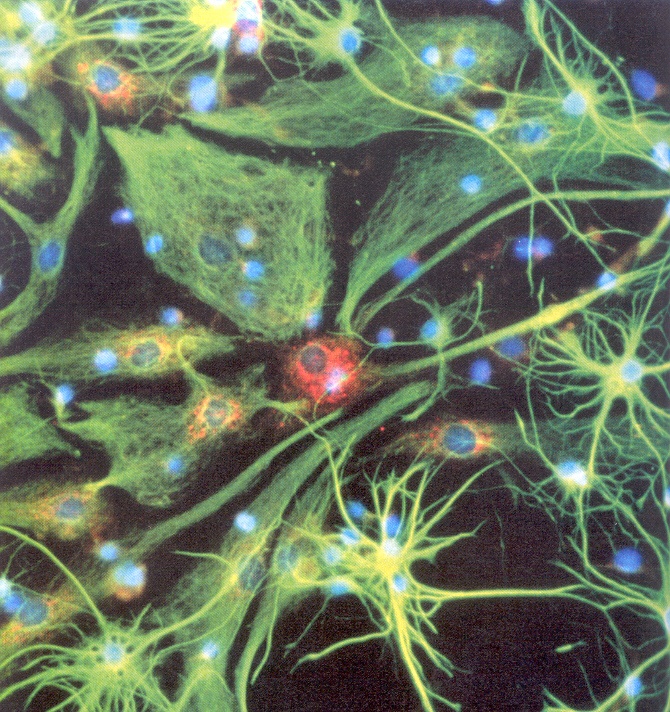 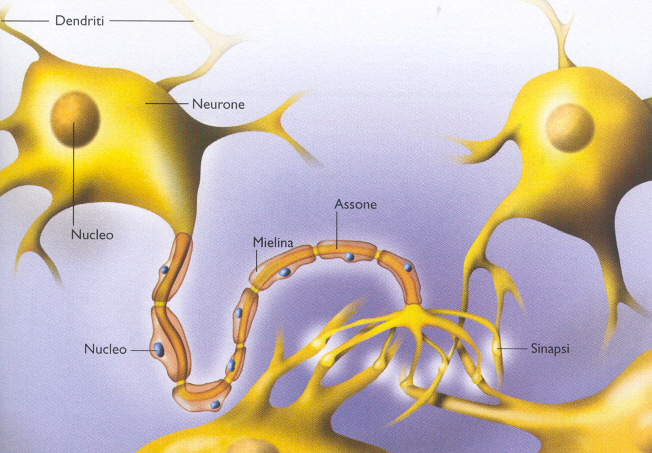 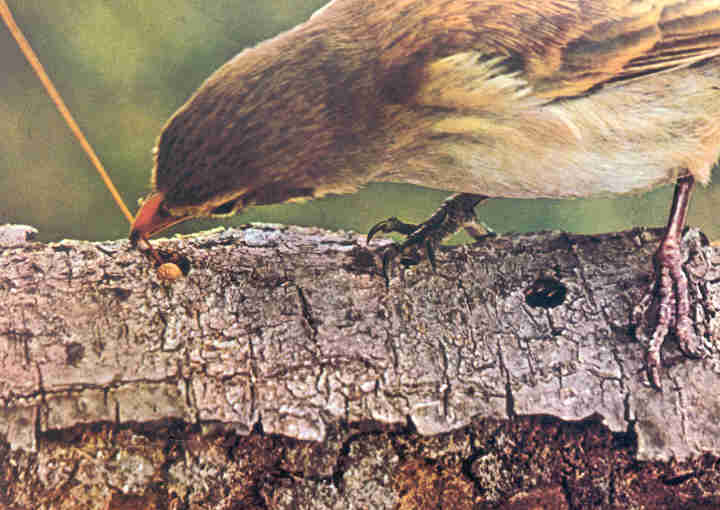 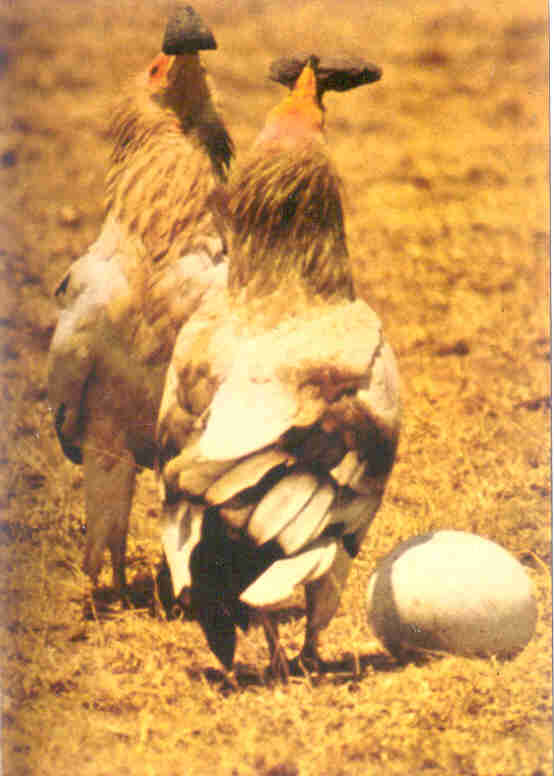 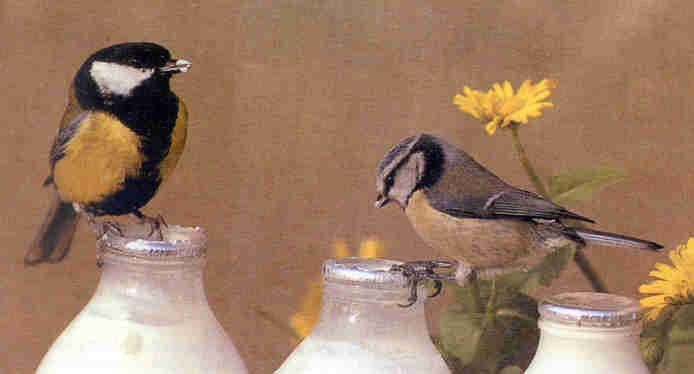 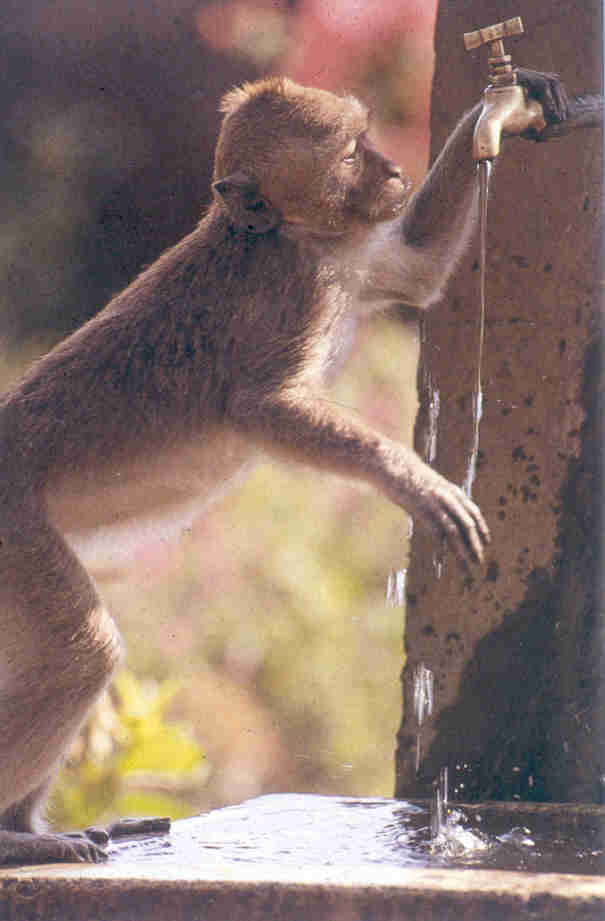 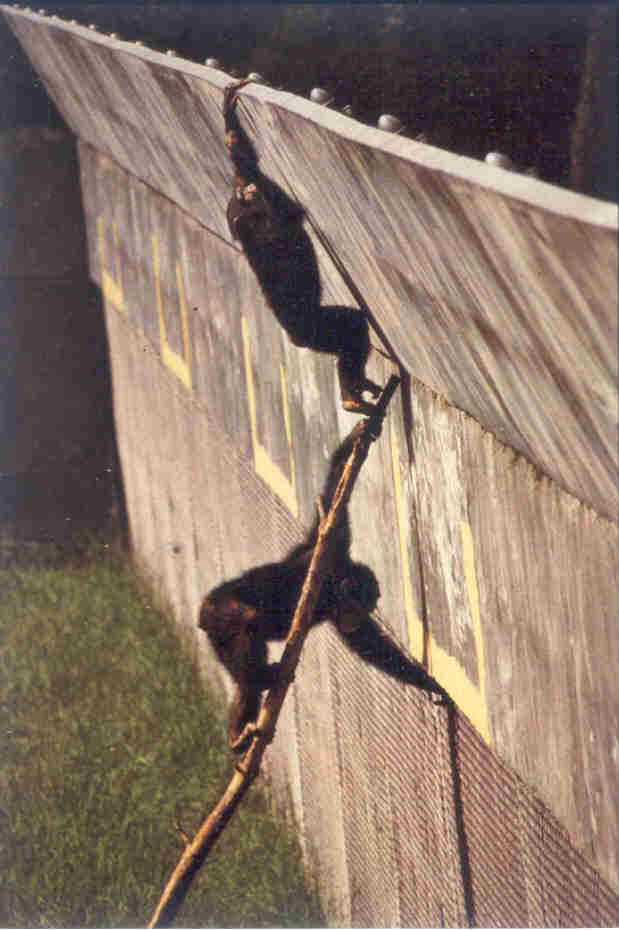 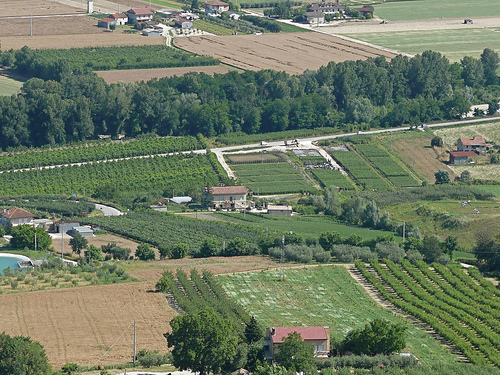 biologico
Comportamento
 differenziato
Simbolismo
tempo
selezione naturale forte
memoria della specie
comportamento
DNA
Istinto  e irrazionale
tecnicismo e meccanicismo
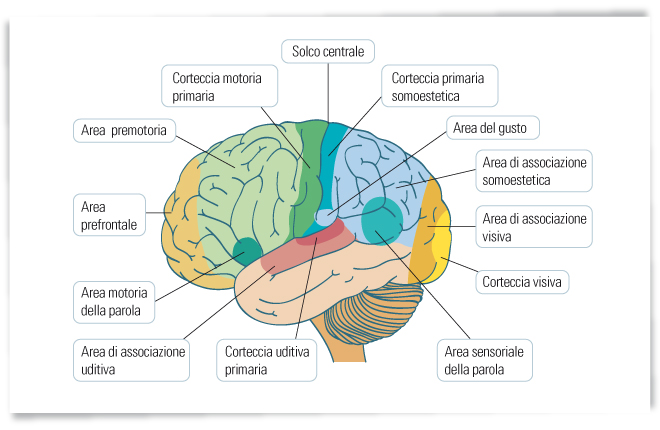 Si acquisisce la nozione di 
spazio e  tempo
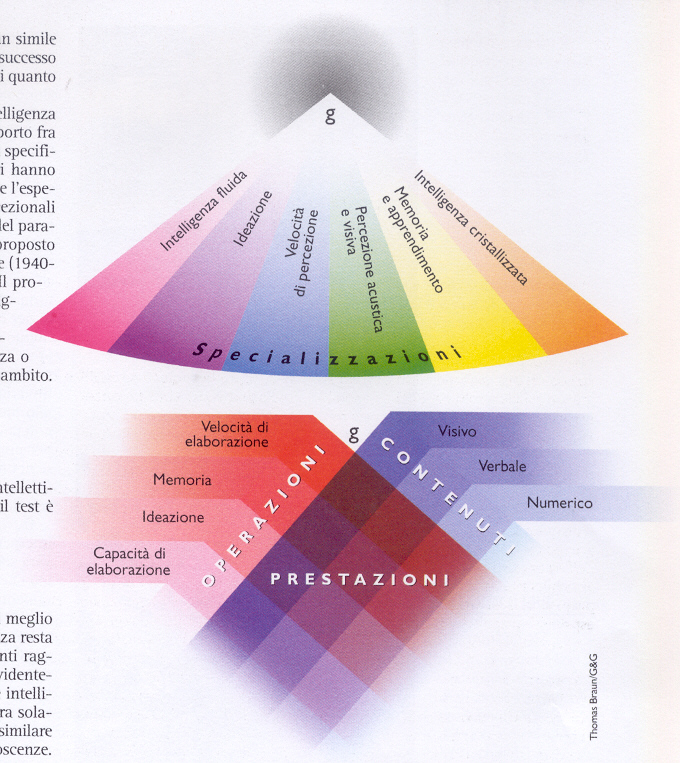 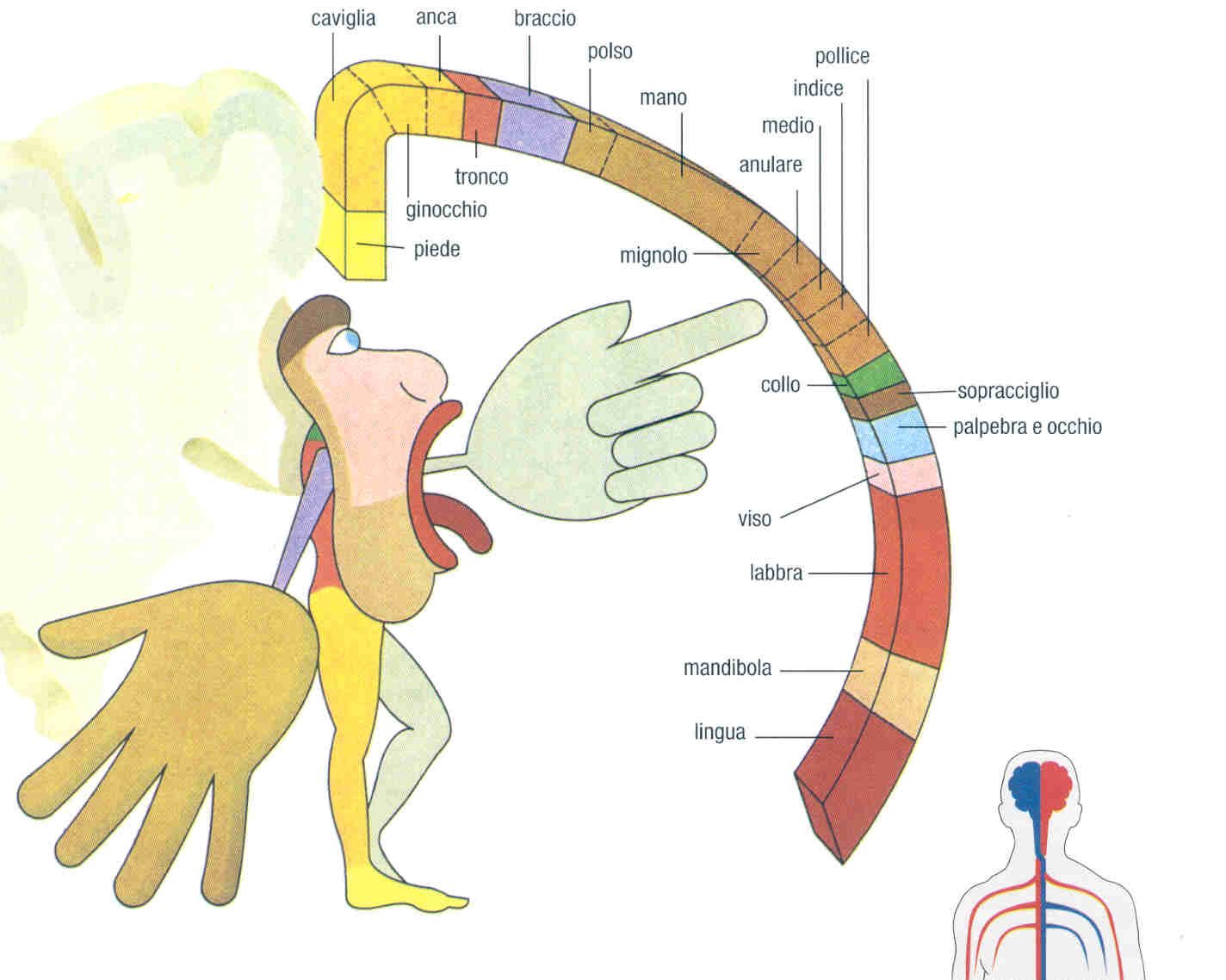 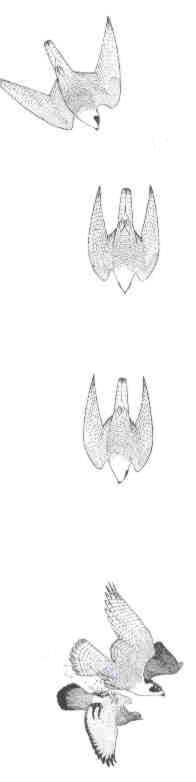 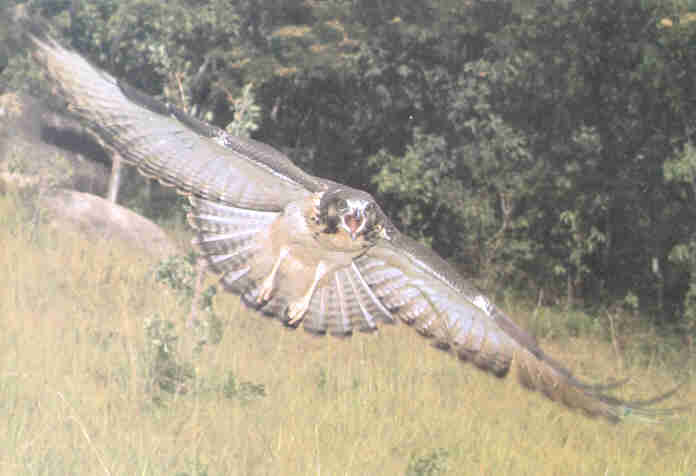 e nasce una proprietà del tutto nuova: 
la comprensione della causa e dell’effetto
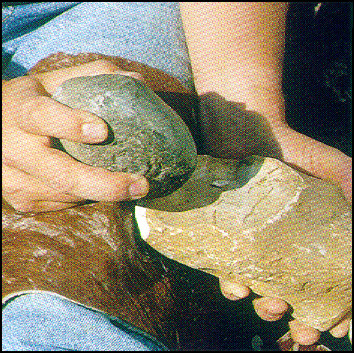 2,6 milioni di anni fa: i primi strumenti
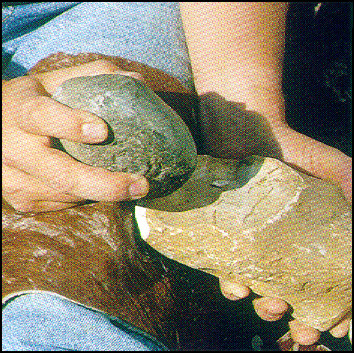 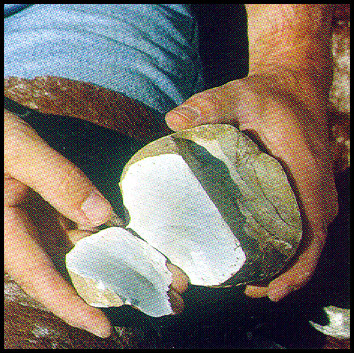 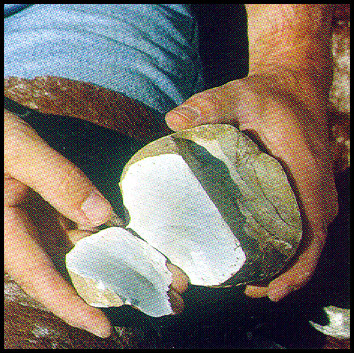 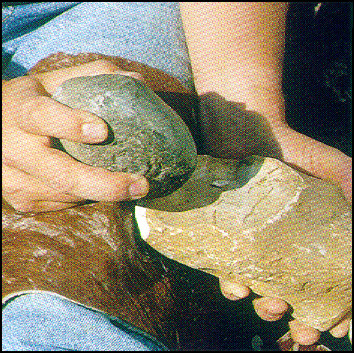 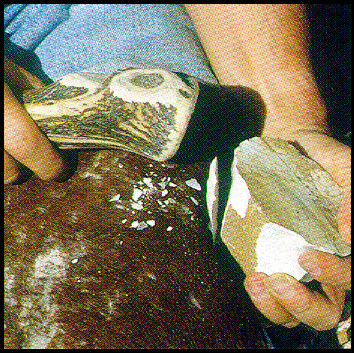 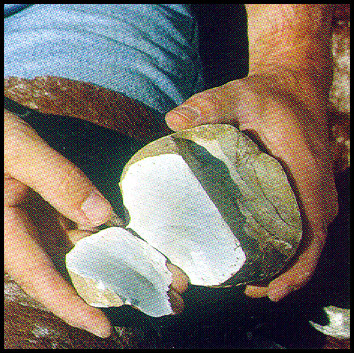 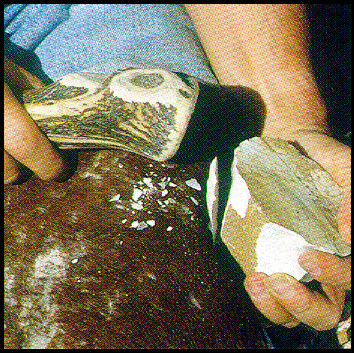 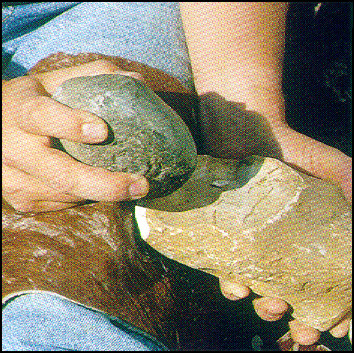 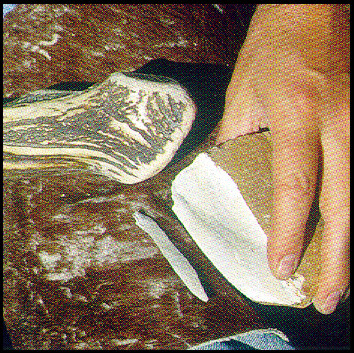 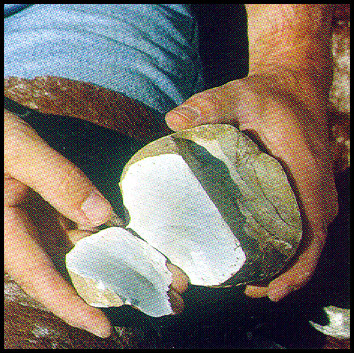 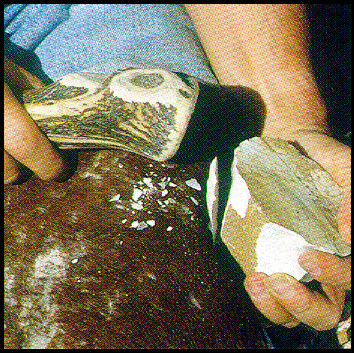 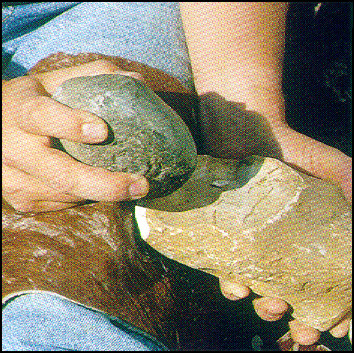 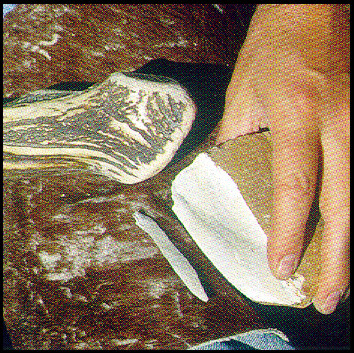 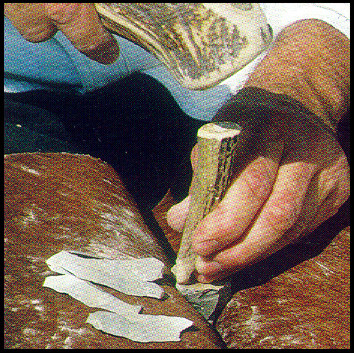 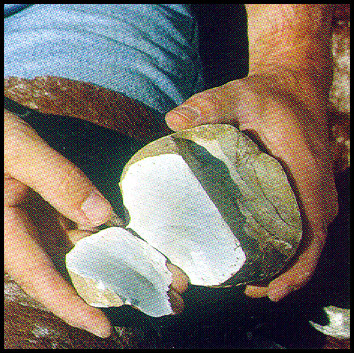 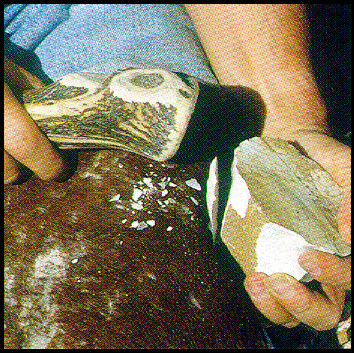 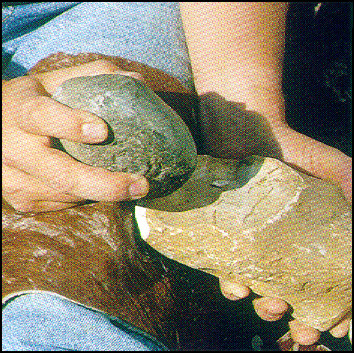 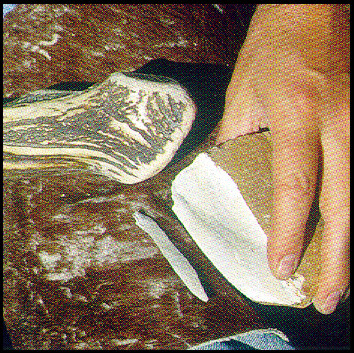 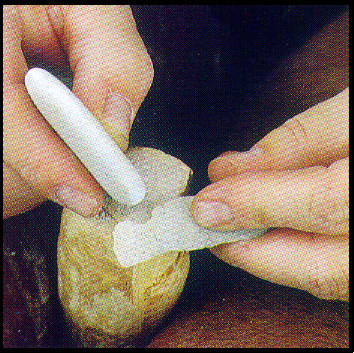 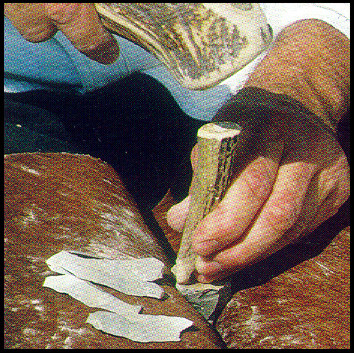 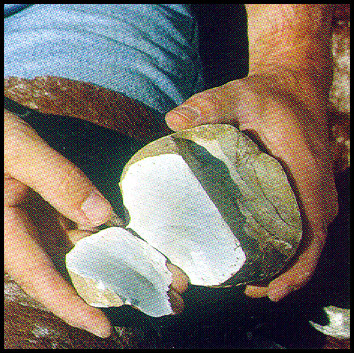 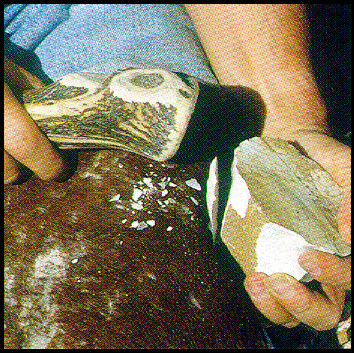 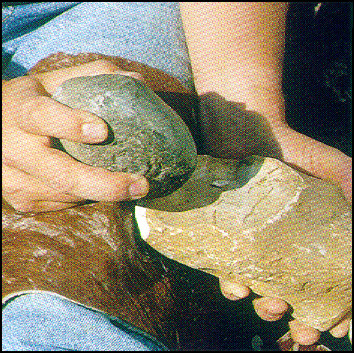 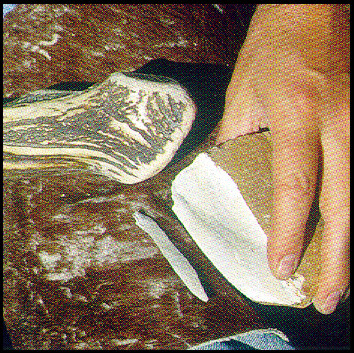 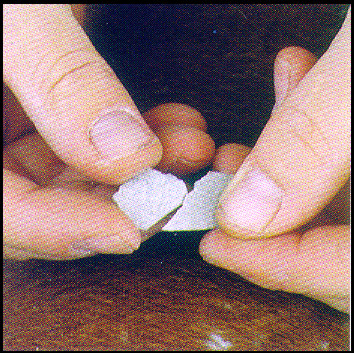 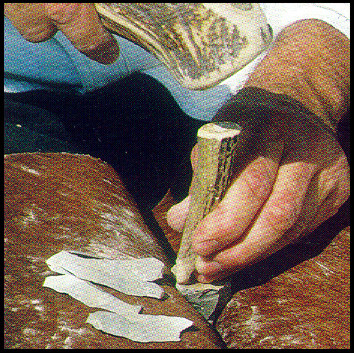 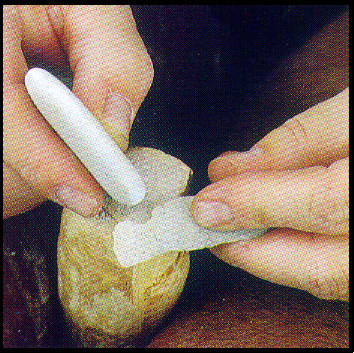 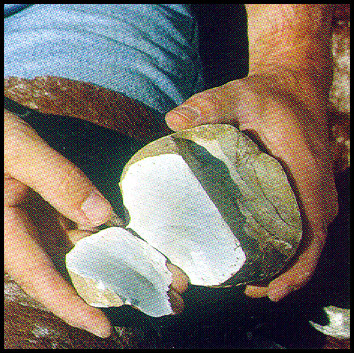 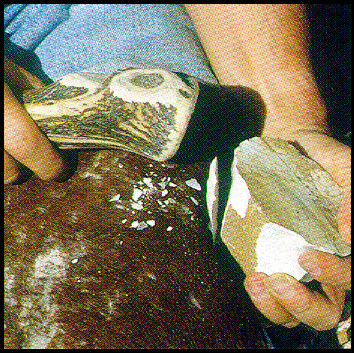 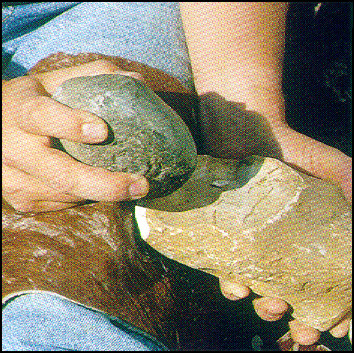 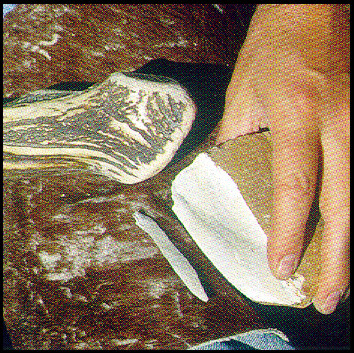 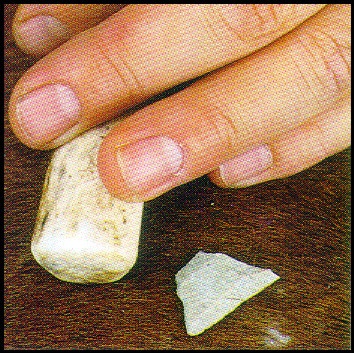 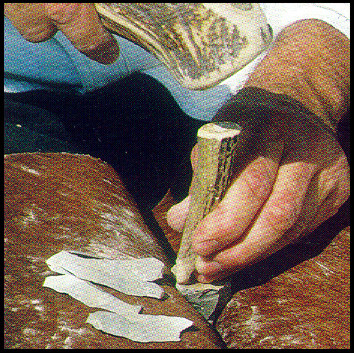 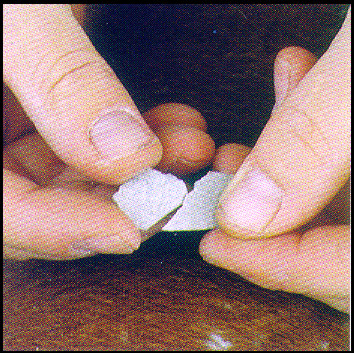 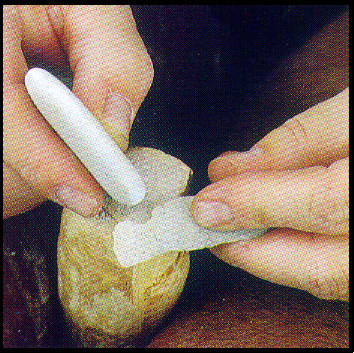 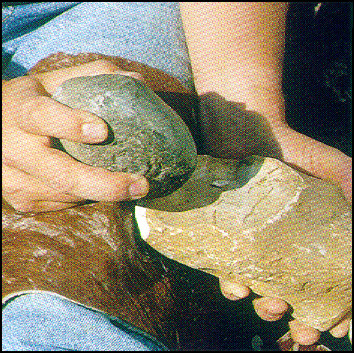 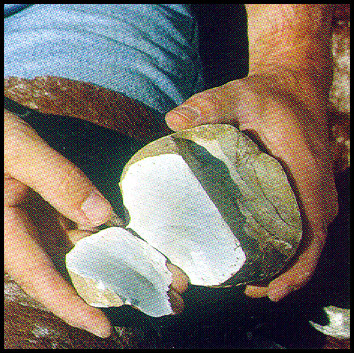 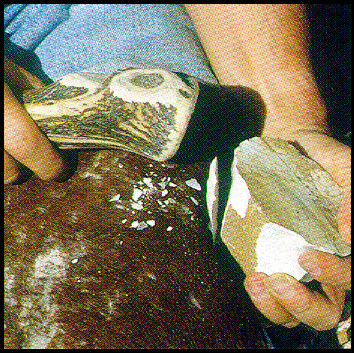 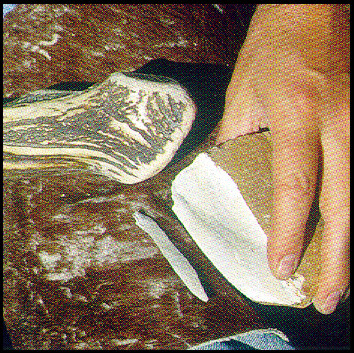 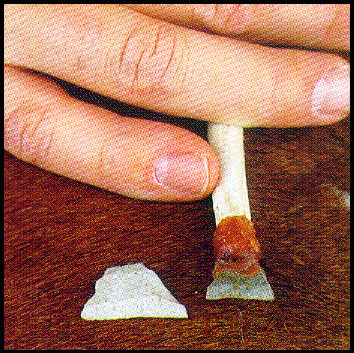 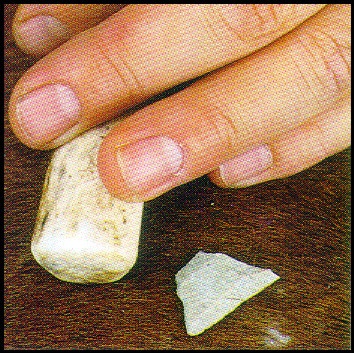 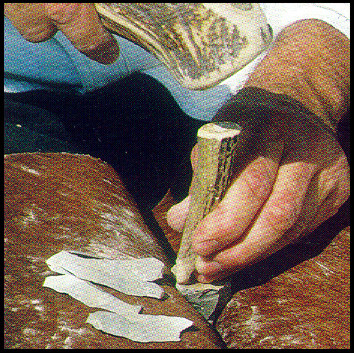 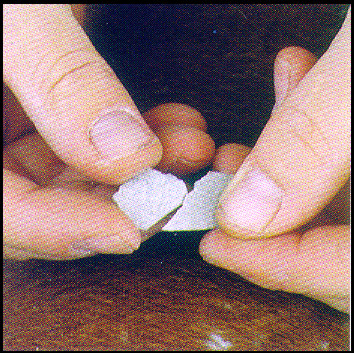 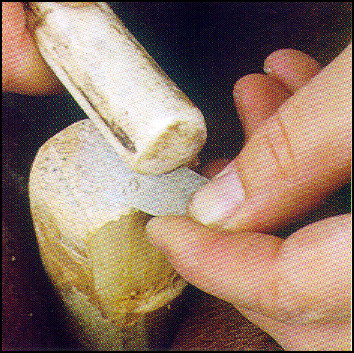 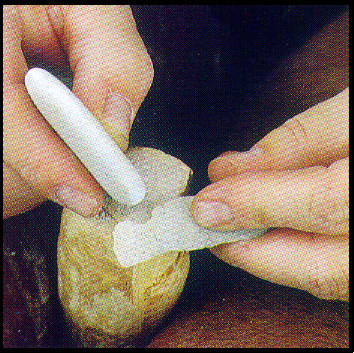 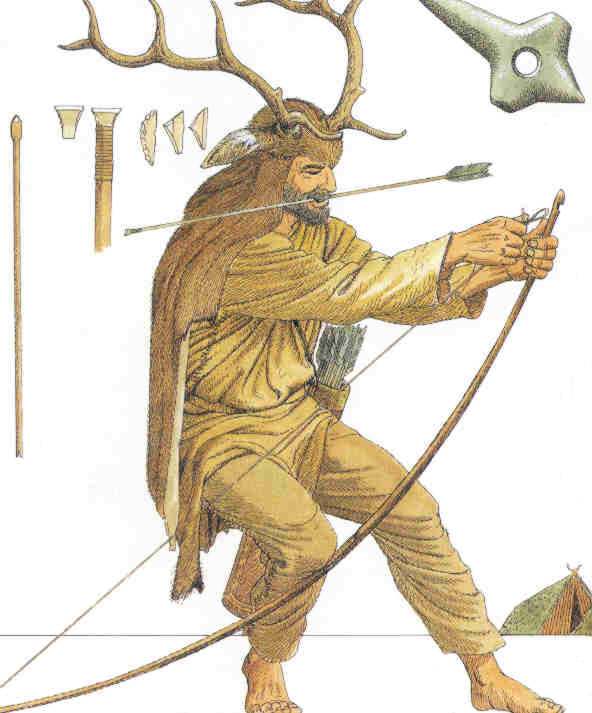 Il linguaggio e le sequenze operazionali sono:
- infiniti, senza limiti per numero di azioni poste in serie;
- digitali in quanto compongono, scompongono e ricompongono la sequenza con ordine e successione di volta in volta cambiati;
- composizionali, in quanto ogni composizione ha un significato diverso in funzione dell’obbiettivo da raggiungere, questa prerogativa è valida anche per composizioni uguali che cambiano per il tono, le pause, i gesti, l’esperienza, ecc...
selezione naturale debole selezione artificiale
strumentale
biologico
memoria individuale ed esperienza
Progettualità razionale
coscienza
Comportamento
 differenziato
Simbolismo
=
cultura
tempo
selezione naturale forte
memoria della specie
comportamento
DNA
Istinto  e irrazionale
tecnicismo e meccanicismo
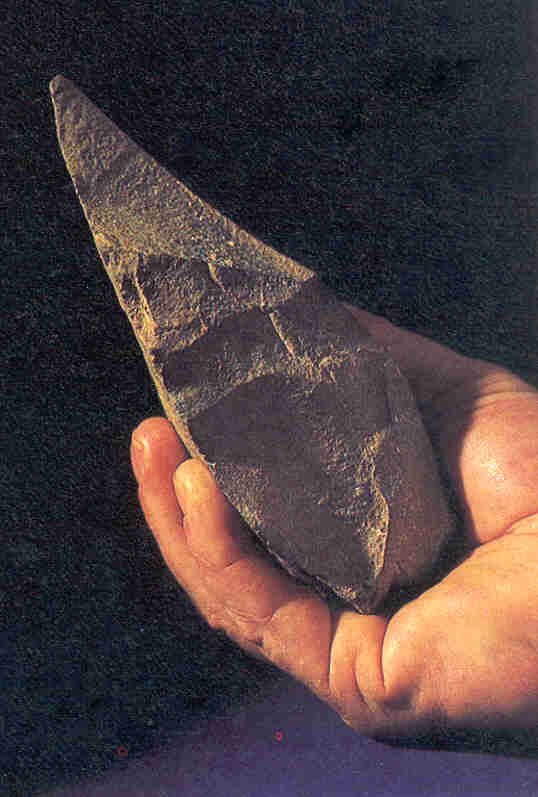 selezione naturale debole selezione artificiale
sociale
strumentale
biologico
memoria individuale ed esperienza
Progettualità razionale
coscienza
Comportamento
 differenziato
Simbolismo
=
cultura
tempo
selezione naturale forte
memoria della specie
comportamento
DNA
Istinto  e irrazionale
tecnicismo e meccanicismo
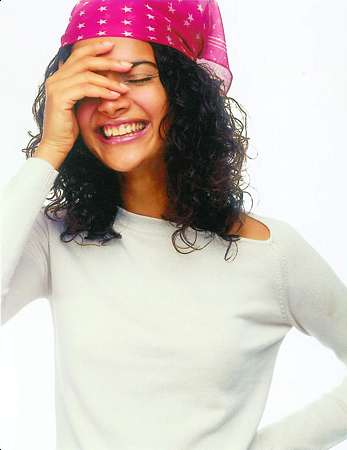 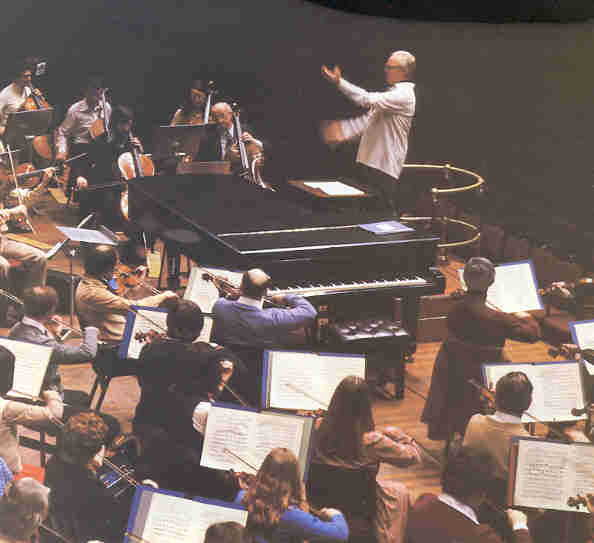 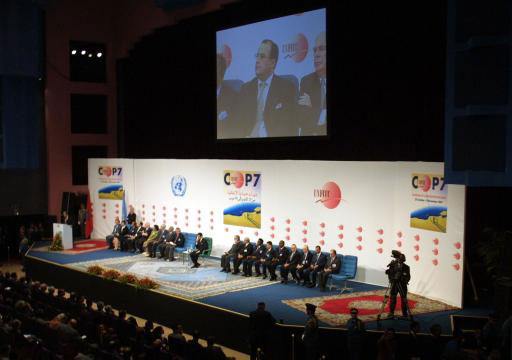 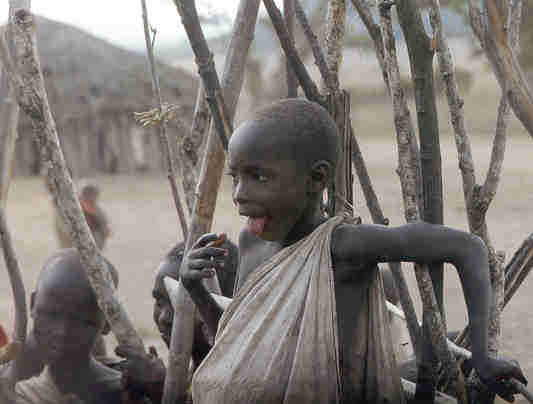 selezione naturale debole selezione artificiale
spirituale
sociale
strumentale
biologico
memoria individuale ed esperienza
Progettualità razionale
coscienza
Comportamento
 differenziato
Simbolismo
=
cultura
tempo
selezione naturale forte
memoria della specie
comportamento
DNA
Istinto  e irrazionale
tecnicismo e meccanicismo
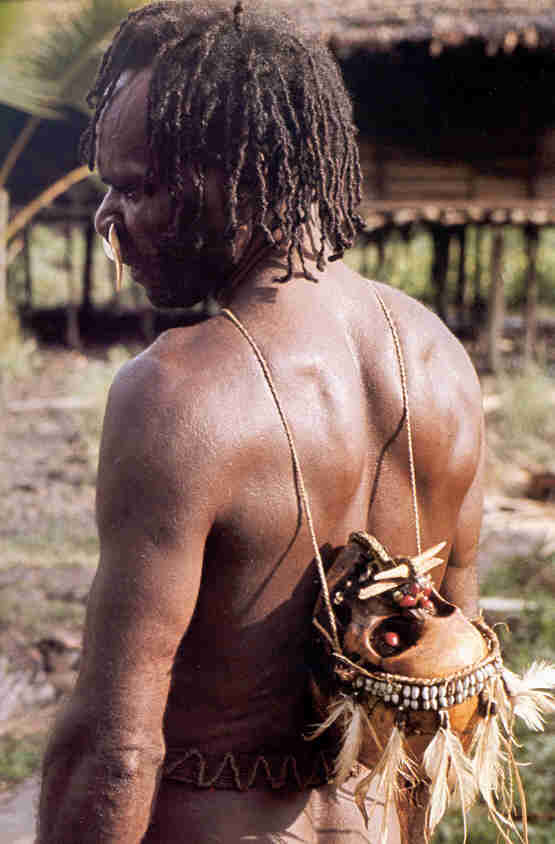 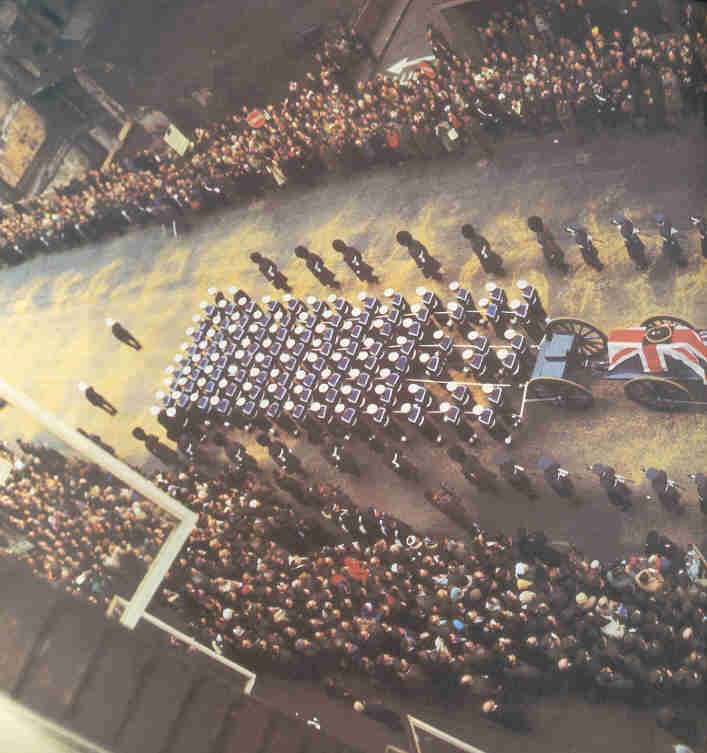 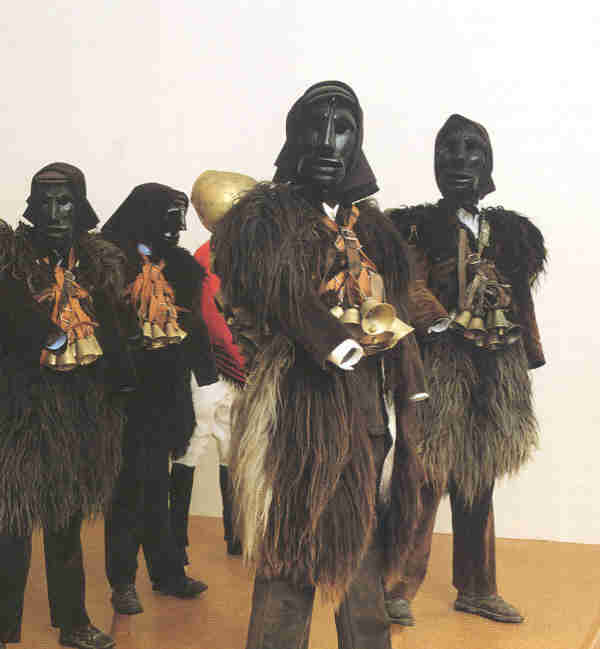 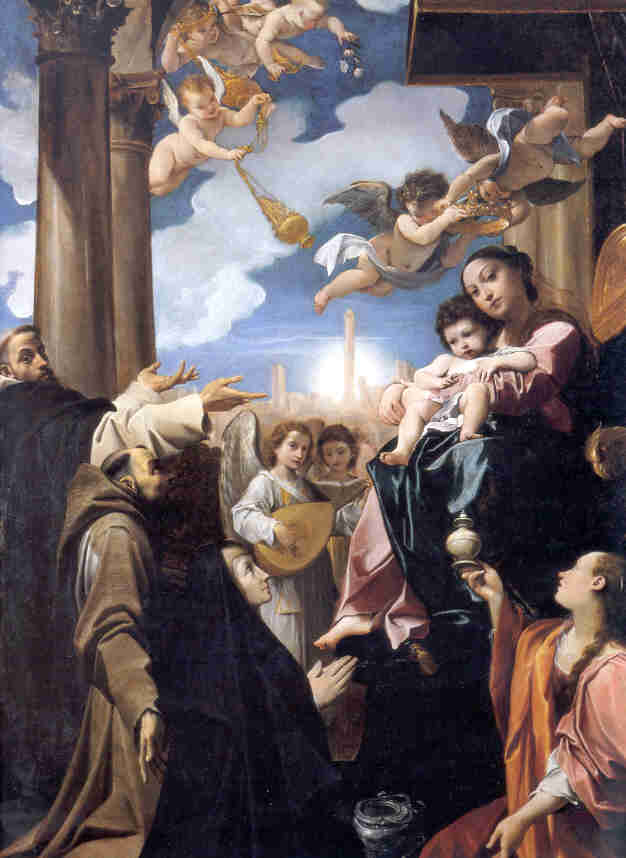 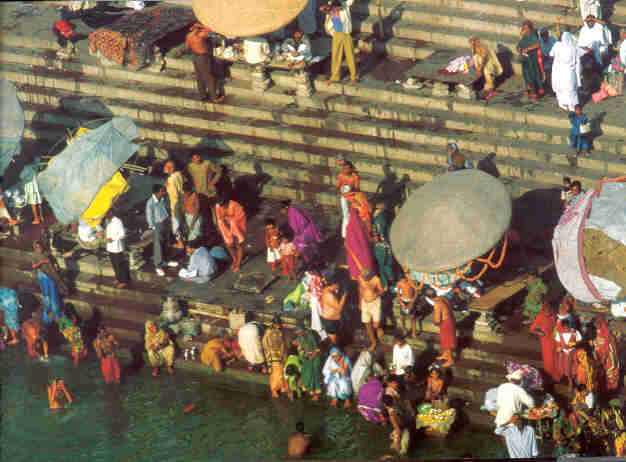 selezione naturale debole selezione artificiale
spirituale
sociale
strumentale
biologico
memoria individuale ed esperienza
Progettualità razionale
coscienza
Comportamento
 differenziato
Simbolismo
=
cultura
tempo
selezione naturale forte
memoria della specie
comportamento
DNA
Istinto  e irrazionale
tecnicismo e meccanicismo
ETNIA
Definizione delle modalità di appartenenza al gruppo
Percorsi di identificazione e Riti di iniziazione
Facilitazione dei 
percorsi  sociali
SEGNI
Colore, forme, 
costumi, decoro, caste, ritualità, ecc.
Assoluto 
comportamentale
morale
solidarietà sociale
Sembrare e non essere: tradizione e fissismo
potere
sciamano
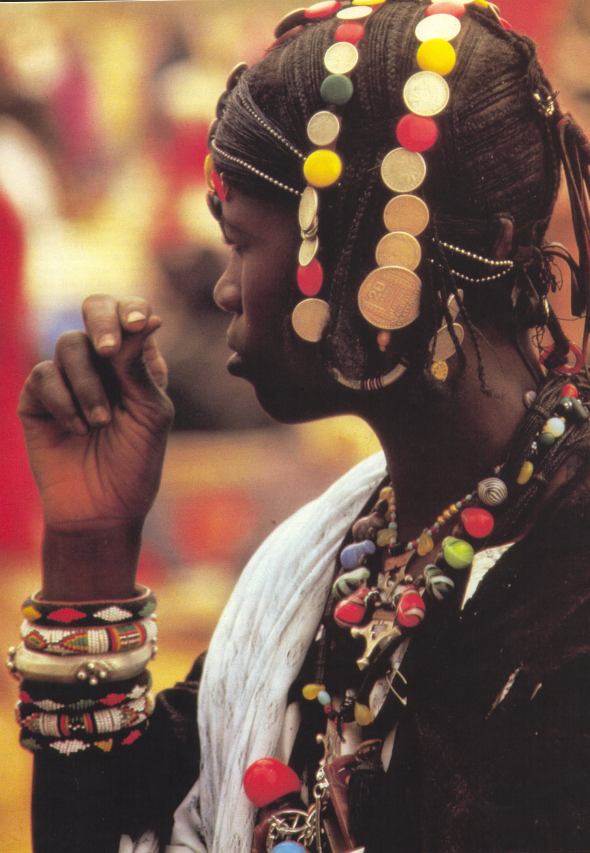 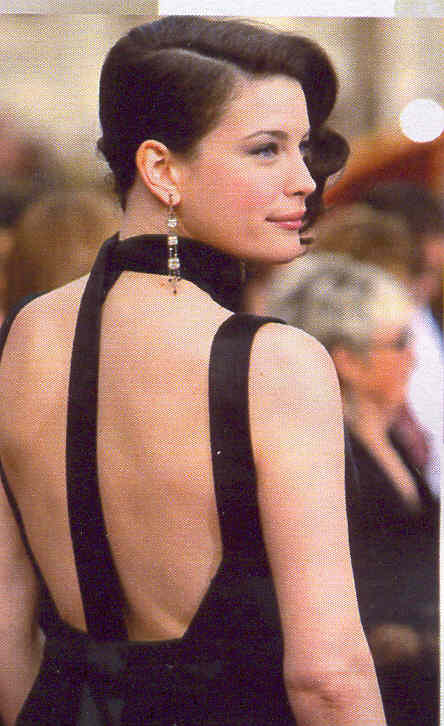 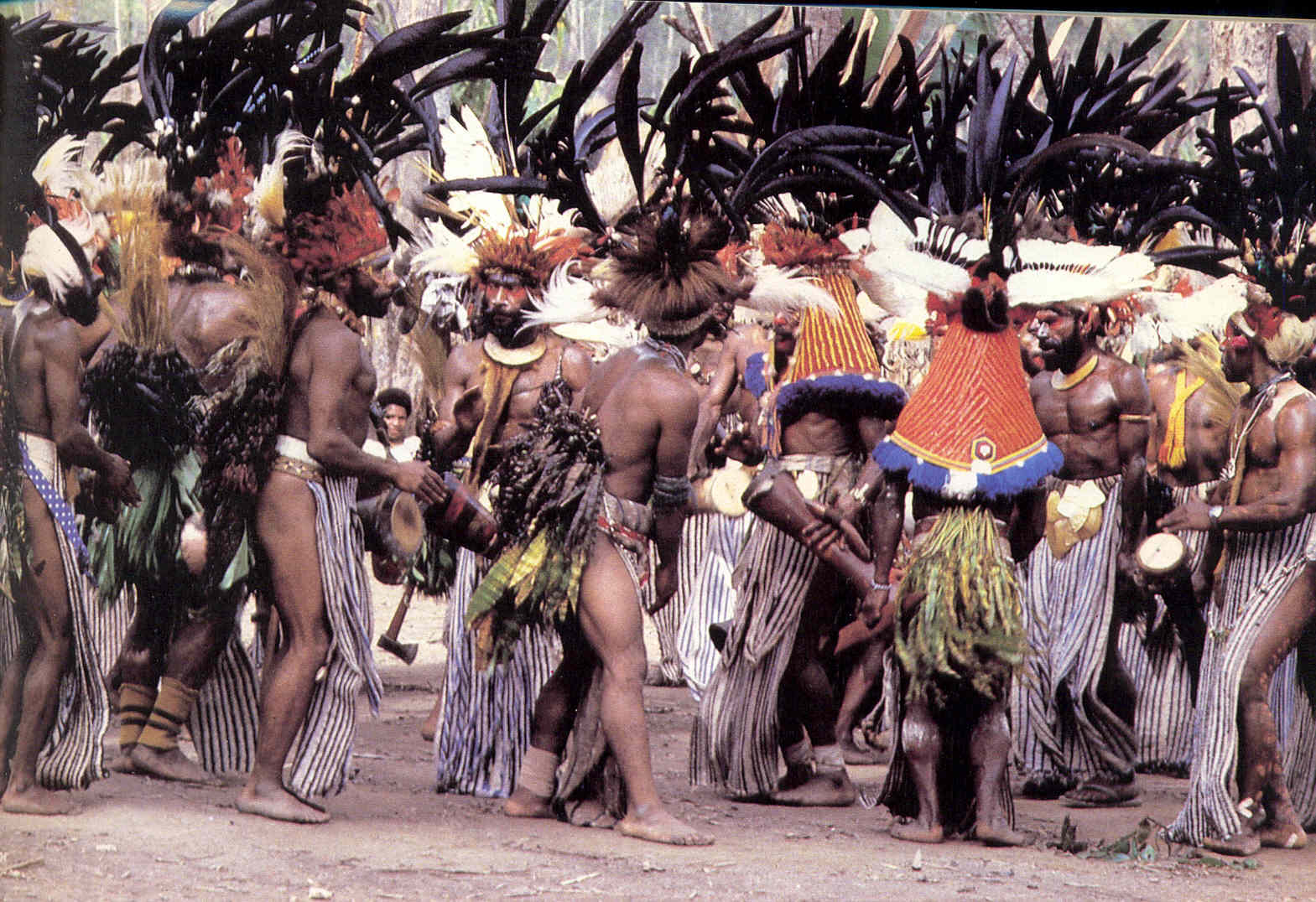 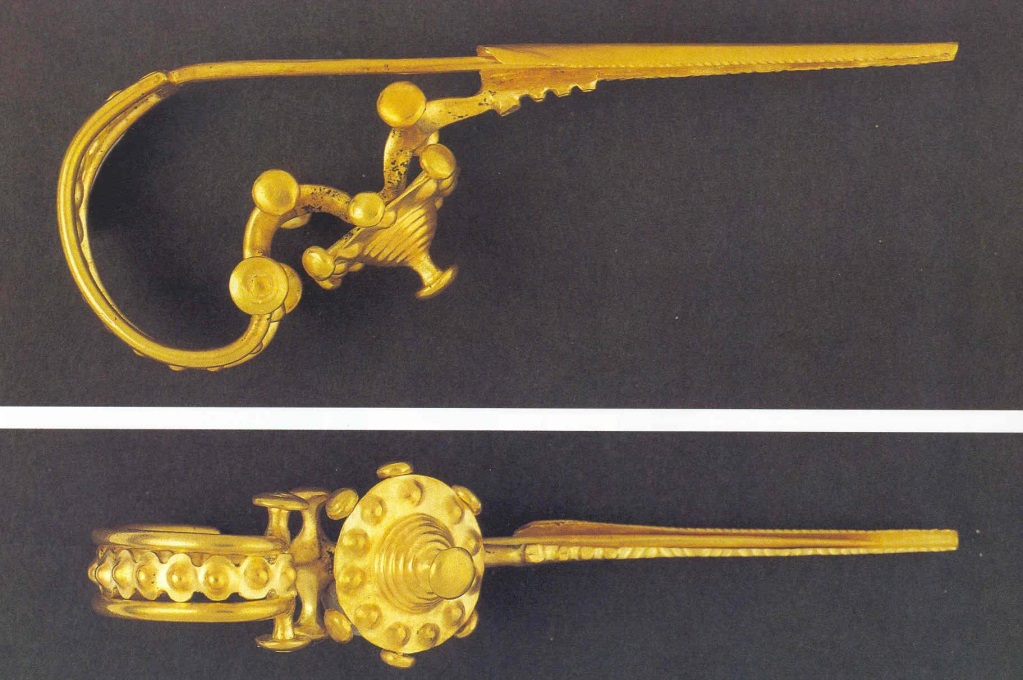 selezione naturale debole selezione artificiale
spirituale
sociale
strumentale
biologico
memoria individuale ed esperienza
Progettualità razionale
fissismo
coscienza
tradizione
Comportamento
 differenziato
Simbolismo
=
cultura
tempo
selezione naturale forte
memoria della specie
comportamento
DNA
Istinto  e irrazionale
tecnicismo e meccanicismo
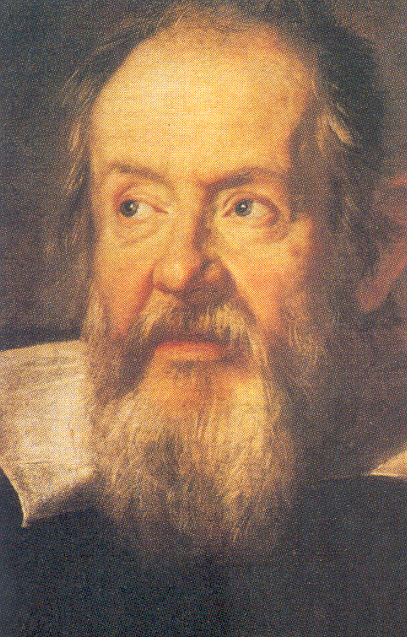 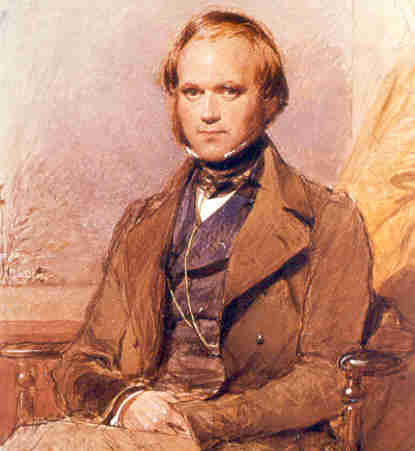 selezione naturale debole selezione artificiale
spirituale
sociale
strumentale
biologico
memoria individuale ed esperienza
Progettualità razionale
evoluzionismo
fissismo
coscienza
tradizione
Comportamento
 differenziato
Simbolismo
=
cultura
tempo
selezione naturale forte
memoria della specie
comportamento
DNA
Istinto  e irrazionale
tecnicismo e meccanicismo
L’UOMO ACQUISISCE COSI’ 
UNA FACOLTA’ UNICA  

SI INTERROGA 
SULLA NATURA 
DELLE SUE ORIGINI
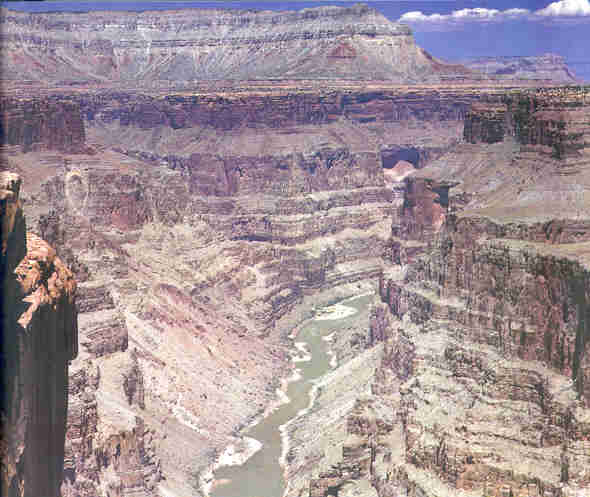 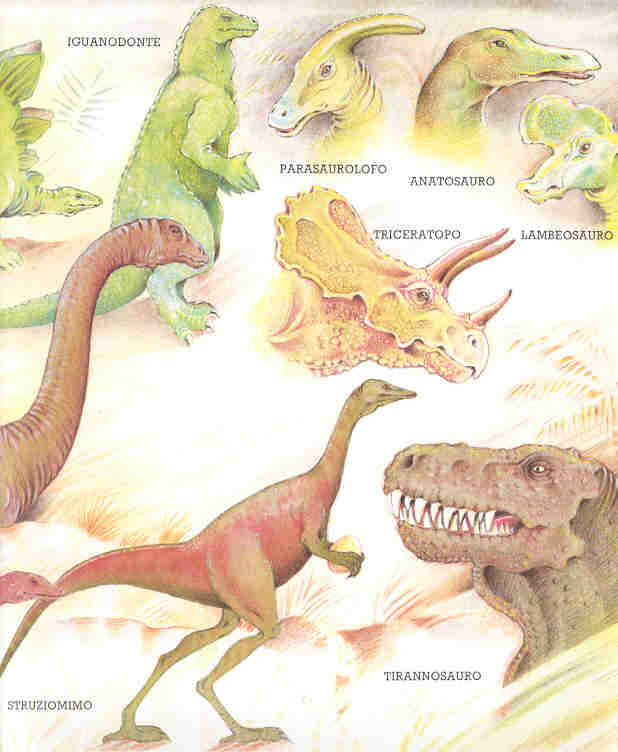 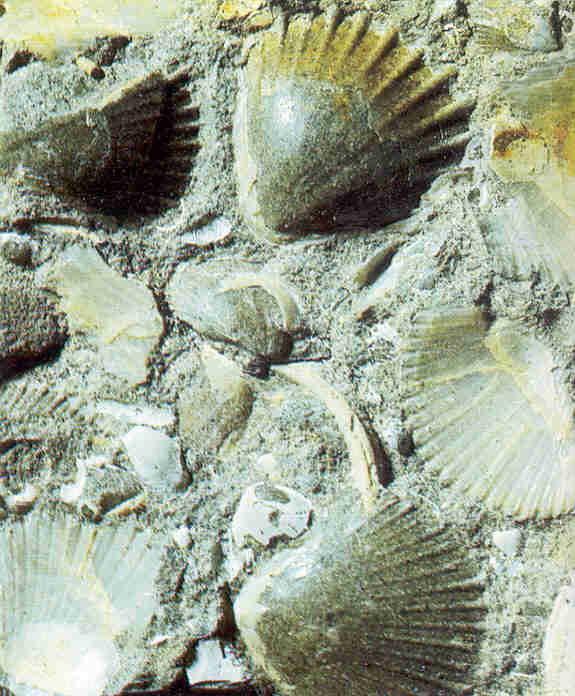 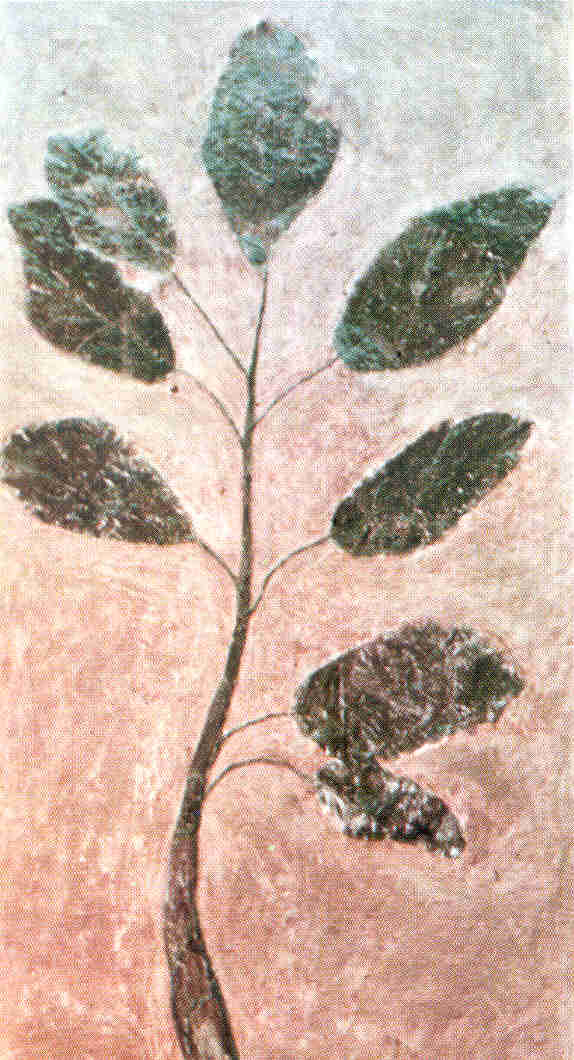 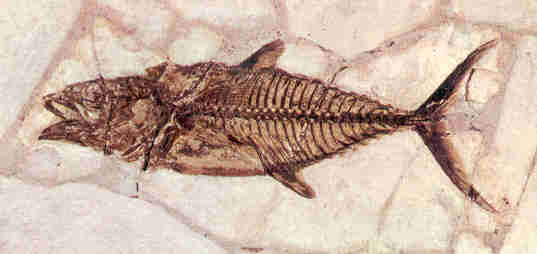 Periodo interglaciale
Periodo glaciale
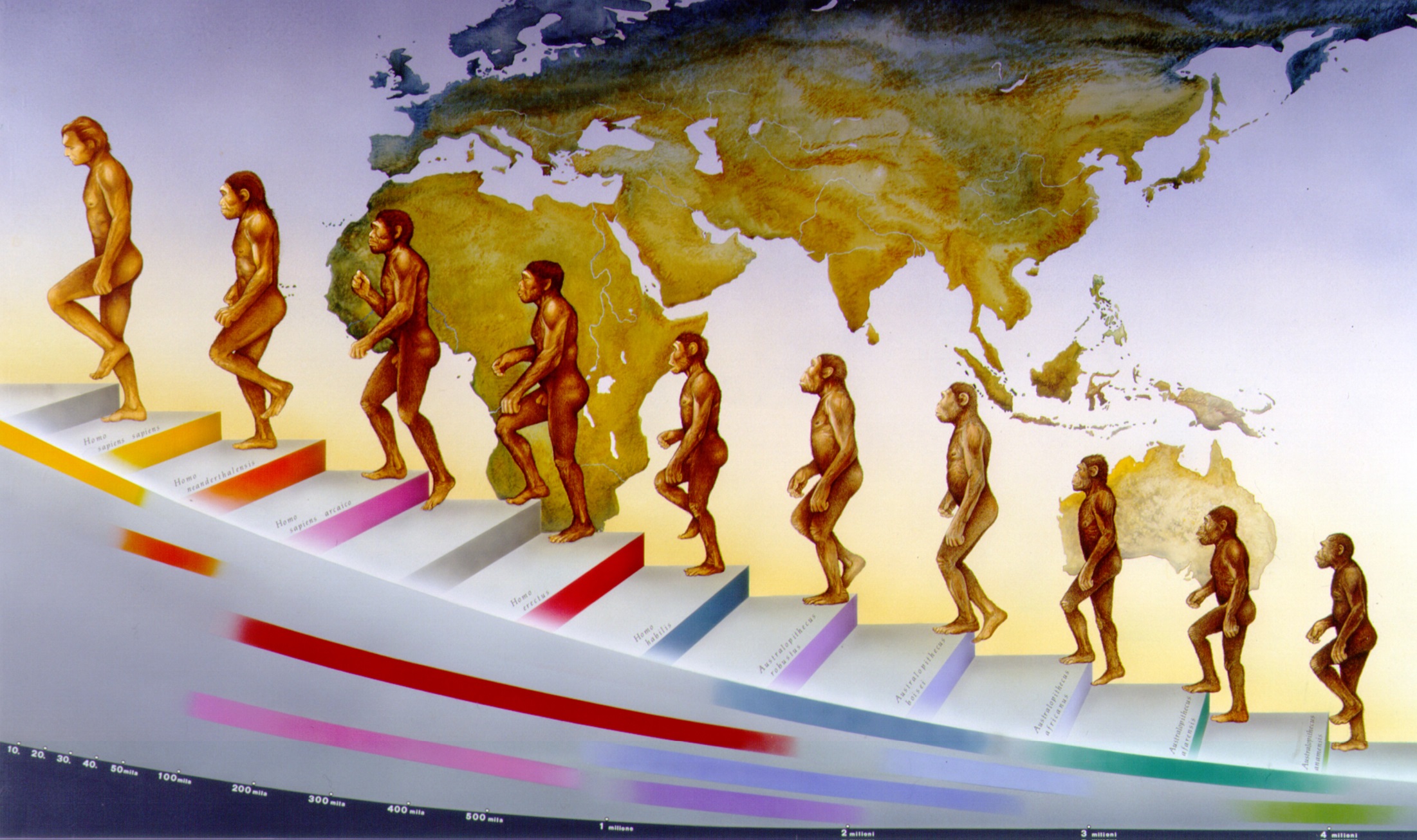 Le corrette conoscenze sull’evoluzione dell’uomo sono state acquisite solo negli ultimi 150 anni………
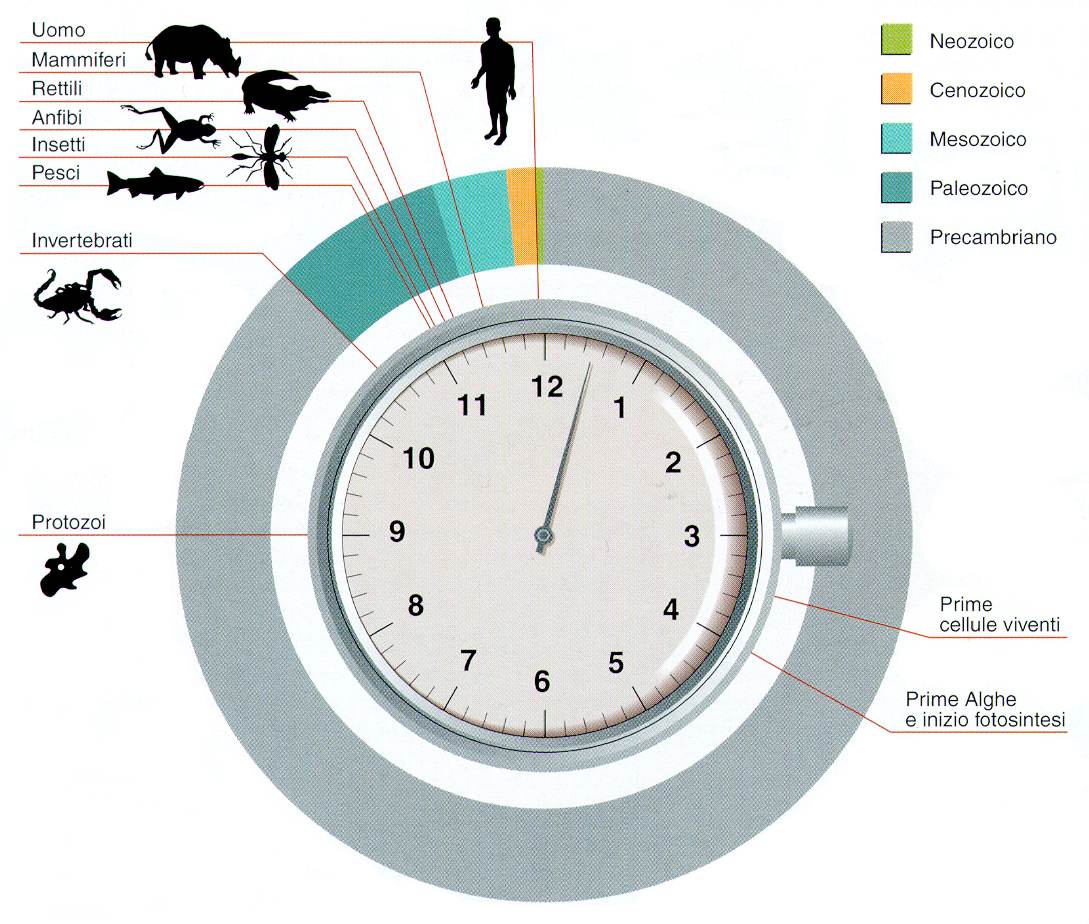 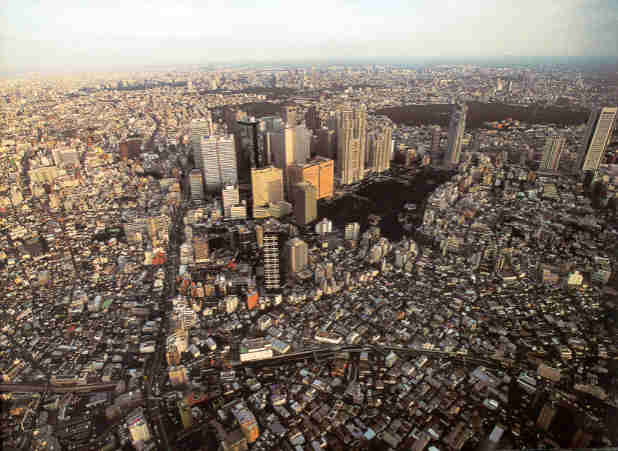 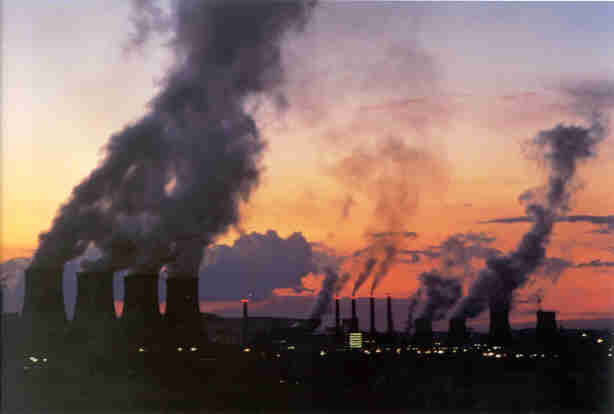 siamo il risultato di un lungo processo

siamo la memoria degli eventi naturali, 
biologici e culturali che ci hanno preceduto

ci portiamo dentro le cicatrici di questa lunga storia
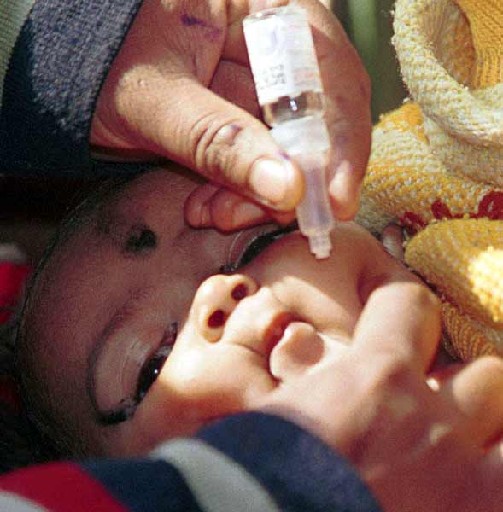 Comprendiamo le leggi della natura
Limitiamo la selezione naturale

e  modifichiamo il corso dell’evoluzione